Description of nucleus-nucleus interactionusing the Skyrme energy density functional
M.S. Kosarev1,2, N.V. Antonenko1, N.N. Arsenyev1, and A.P. Severyukhin1,3
1 Bogoliubov Laboratory of Theoretical Physics, Joint Institute for Nuclear Research, 141980 Dubna, Russia2 Moscow State University Branch in Sarov, Sarov, 607328, Russia3 Dubna State University, Dubna, Moscow oblast, 141982 Russia
Infinite and Finite Nuclear Matter (INFINUM-2025), BLTP JINR Dubna, Russia, May 12-16, 2025
Motivation
To describe the ground state characteristics of the nucleus, it is necessary to adhere to the strategy of matching these characteristics to experimental data. The characteristics are

	• Binding energy
	• Charge radii
	• Nucleon distribution densities
	• Single-particle spectra

However, we can’t talk about the description of interaction between nuclei. In work [1], using the Giessen EDF, authors succeeded in description of sub-burrier fusion. Therefore, this work is devoted to obtain fusion barriers using the Skyrme EDF.
2
1N. V. Antonenko ,G. G. Adamian, V. V. Sargsyan, H. Lenske, 
Eur. Phys. J. A 58, 211 (2022)
Nucleus-nucleus interaction potential
The nucleus-nucleus interaction potential is represented as the sum
The double-folding procedure
3
N. V. Antonenko ,G. G. Adamian, V. V. Sargsyan, H. Lenske, 
Eur. Phys. J. A 58, 211 (2022)
Nucleus-nucleus interaction potential
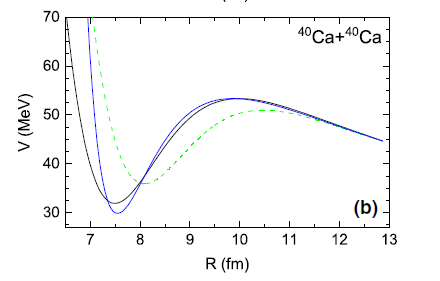 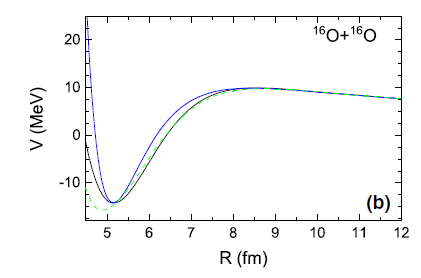 Comparison of nucleus-nucleus interaction potentials calculated with self-consistent (solid lines) and phenomenological (dashed lines) nucleon densities for the reactions 40Ca+40Ca and 16O+16O. The results of calculation with the parametrization of the nuclear part of the potential are shown by blue lines.
4
N. V. Antonenko ,G. G. Adamian, V. V. Sargsyan, H. Lenske, 
Eur. Phys. J. A 58, 211 (2022)
The fusion excitation functions
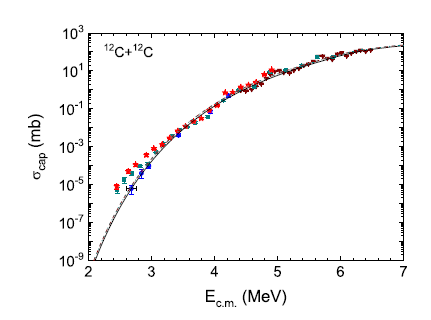 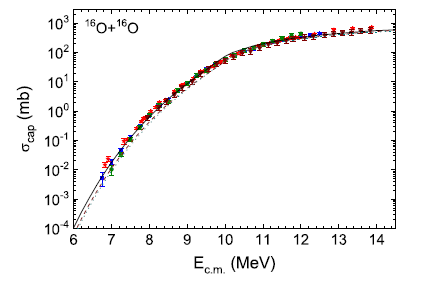 The fusion excitation functions calculated with phenomenologically adjusted (solid lines), self-consistent (dashed line), and parameterized (dotted line) potentials for the 12C+12C and 16O+16O reactions.
5
N. V. Antonenko ,G. G. Adamian, V. V. Sargsyan, H. Lenske, 
Eur. Phys. J. A 58, 211 (2022)
Skyrme force
The Skyrme-like effective interactions is represented as
Central term
Non-local terms
Density-dependent term
Spin-orbit term
6
D. Vautherin and D.M. Brink, Phys. Rev. C 5, 626 (1972)
D. Vautherin and D.M. Brink, Phys. Rev. C 5, 626 (1972)
Skyrme Energy Density Functional
Expectation value of the energy
7
E. Chabanat, P. Bonche, P. Haensel, J. Meyer, R. Schaeffer, Nuclear Phys. A 635 (1998) 231
Hartree-Fock equations
Effective mass
Nuclear central potential
Single-particle spin-orbital potential
8
Binding energies
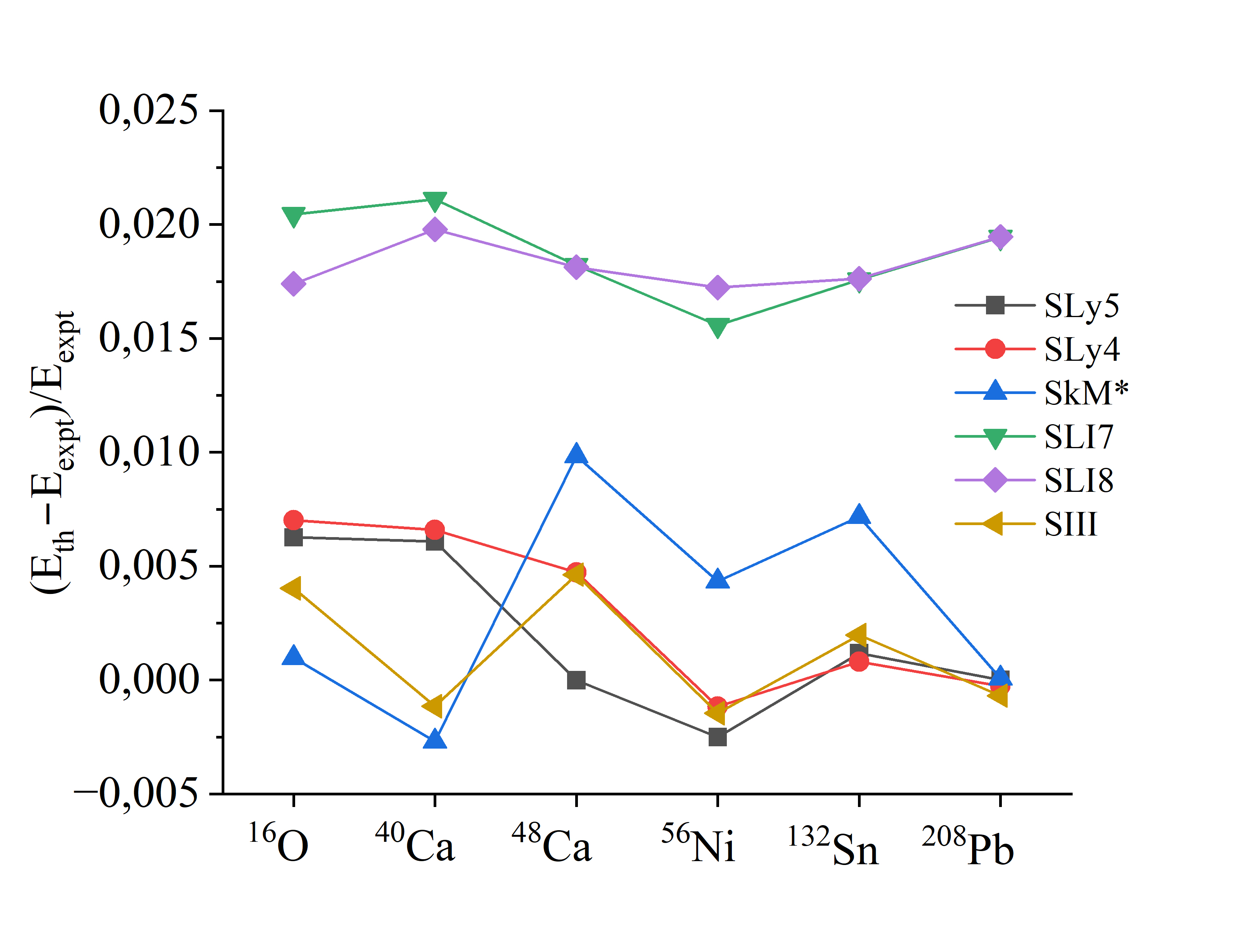 9
Charge radii
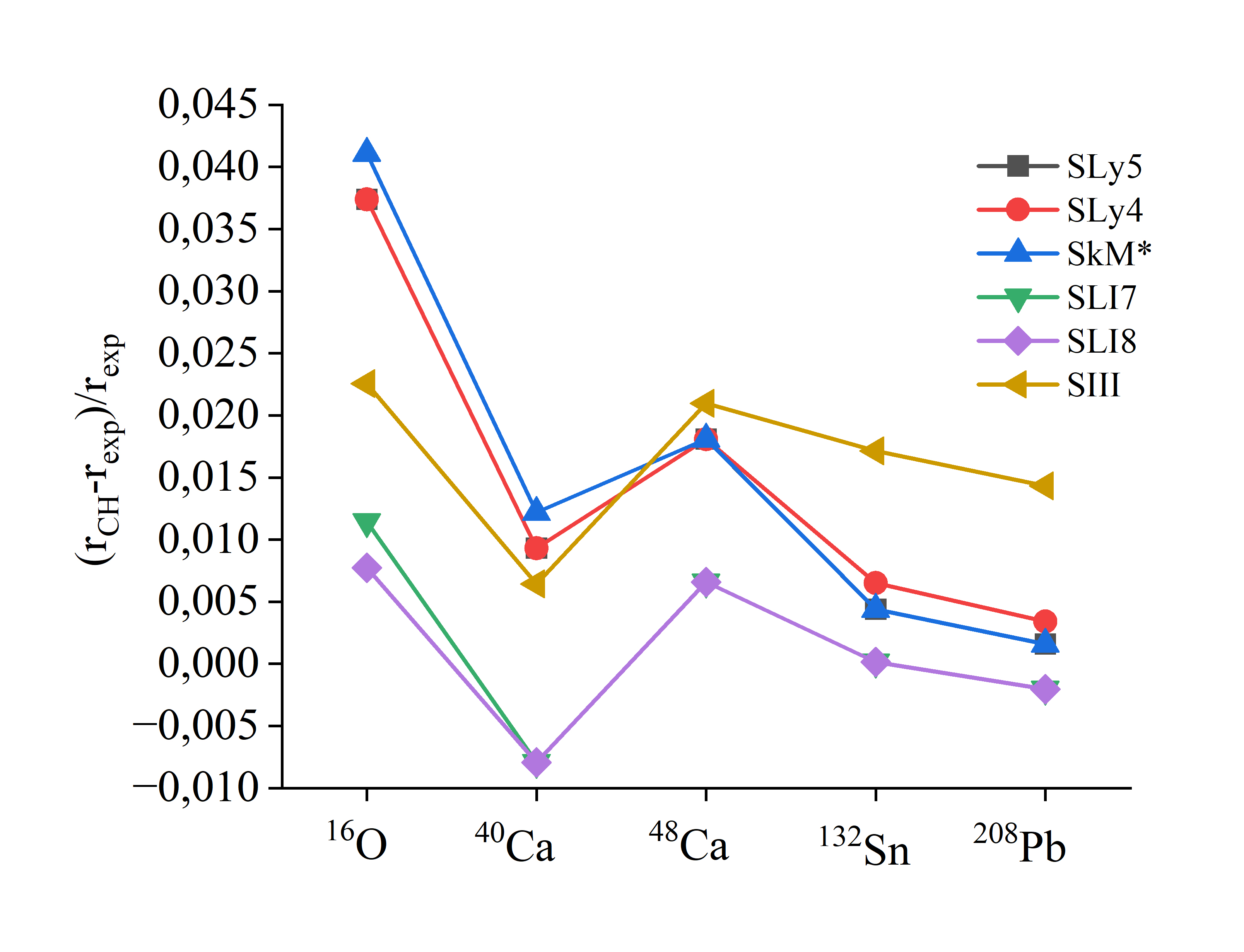 10
Density distributions
48Ca
40Ca
16O
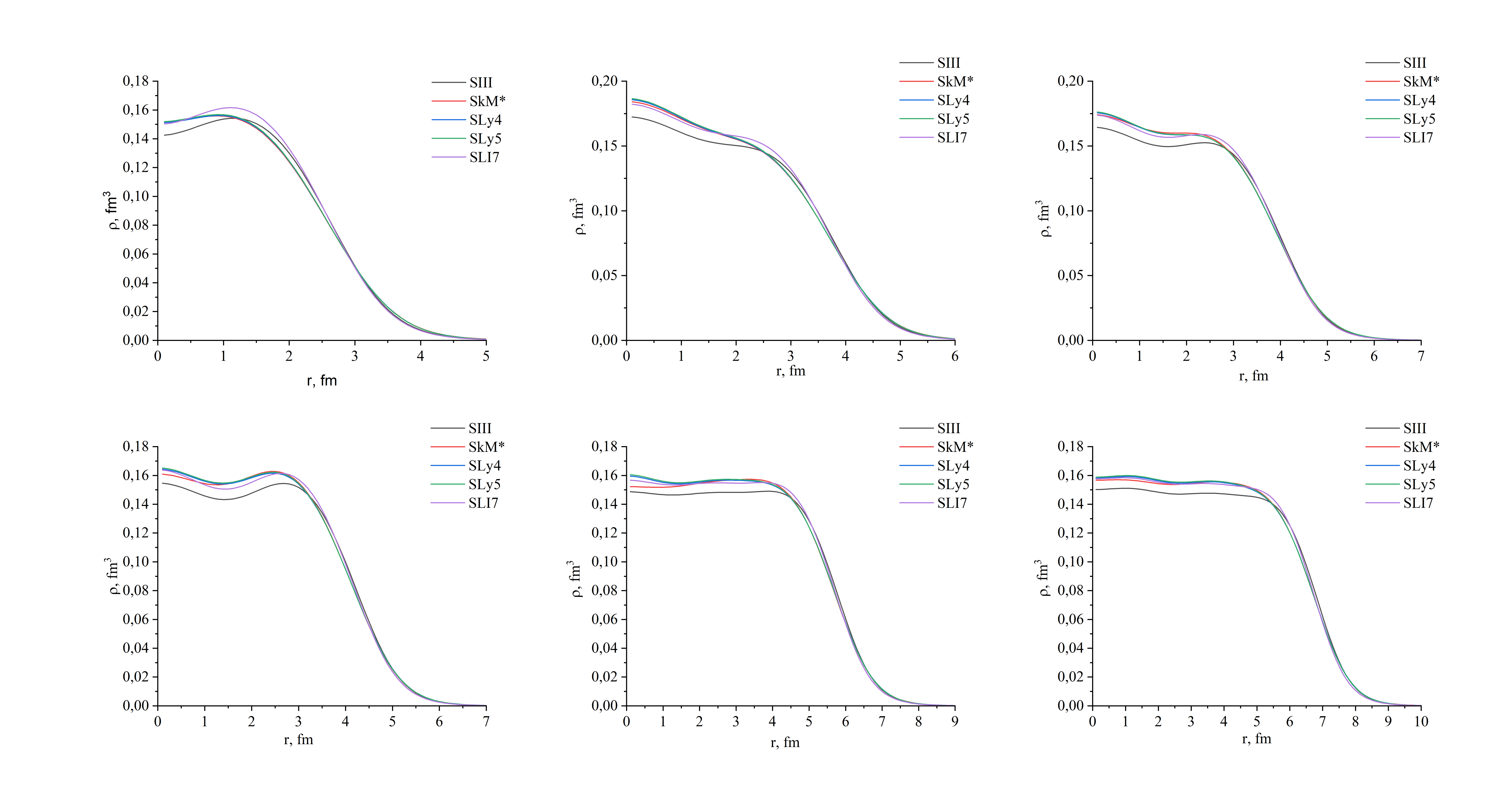 56Ni
132Sn
208Pb
11
Skyrme-Landau-Migdal force
A.B. Migdal, Theory of Finite Fermi Systems and Applications to Atomic Nuclei (Wiley, New York, 1967)
The most significant part of decomposition is zero harmonics. Thus in coordinate space Landau-Migdal interaction is given in following form
Severyukhin A. P. Rol phonon-phononnogo vzaimodejstviya v strukture nejtronno-izbytochnyh yader. [The role of phonon-phonon interaction in the structure of neutron-rich nuclei Dokt. Diss.]. Dubna, 2025. 263 p.
12
Skyrme-Landau-Migdal force
To calculate the Landau-Migdal parameters we need to calculate second variational derivative:
13
N. Van Giai, H. Sagawa, Phys. Lett. B106 (1981) 379
G.F. Bertsch and S.F. Tsai, Phys. Rep. 18C, 126 (1975)
Nucleus-nucleus interaction potential with Skyrme EDF
48Ca+48Ca
SIII
SLI7
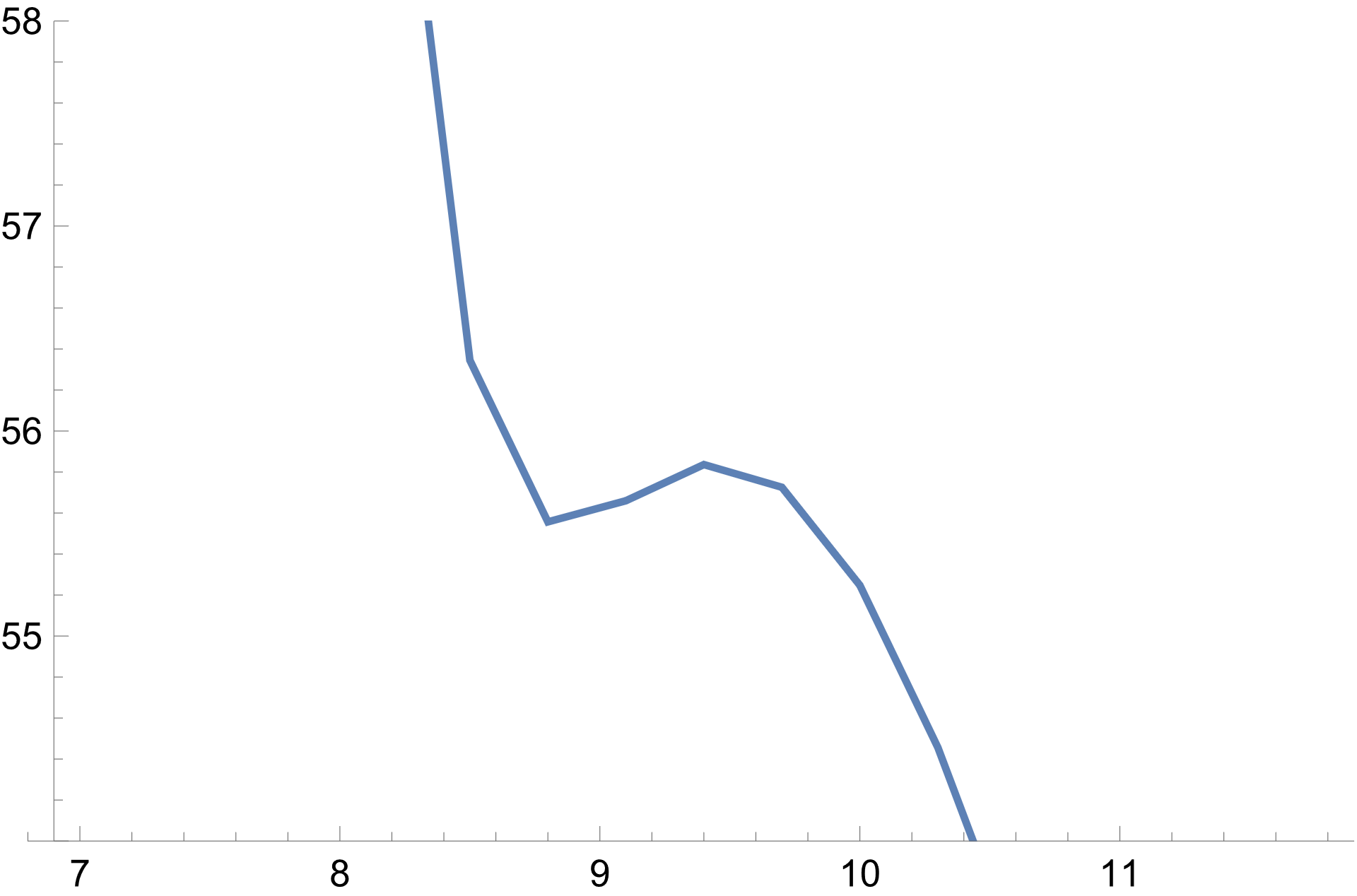 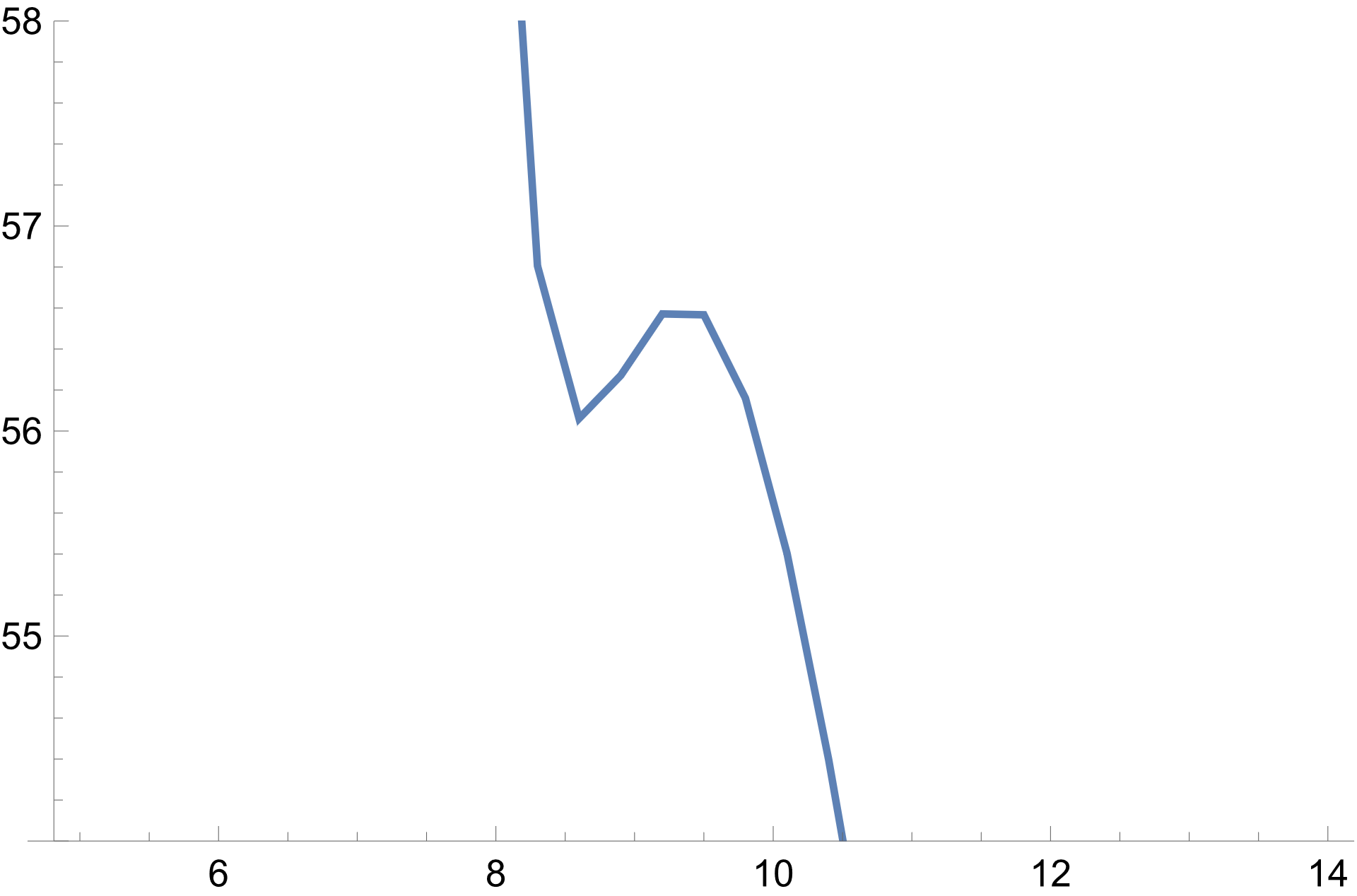 56.57 MeV
V, MeV
V, MeV
55.84 MeV
56.06 MeV
55.56 MeV
14
r, fm
r, fm
48Ca+48Ca
SLI8
SLI9
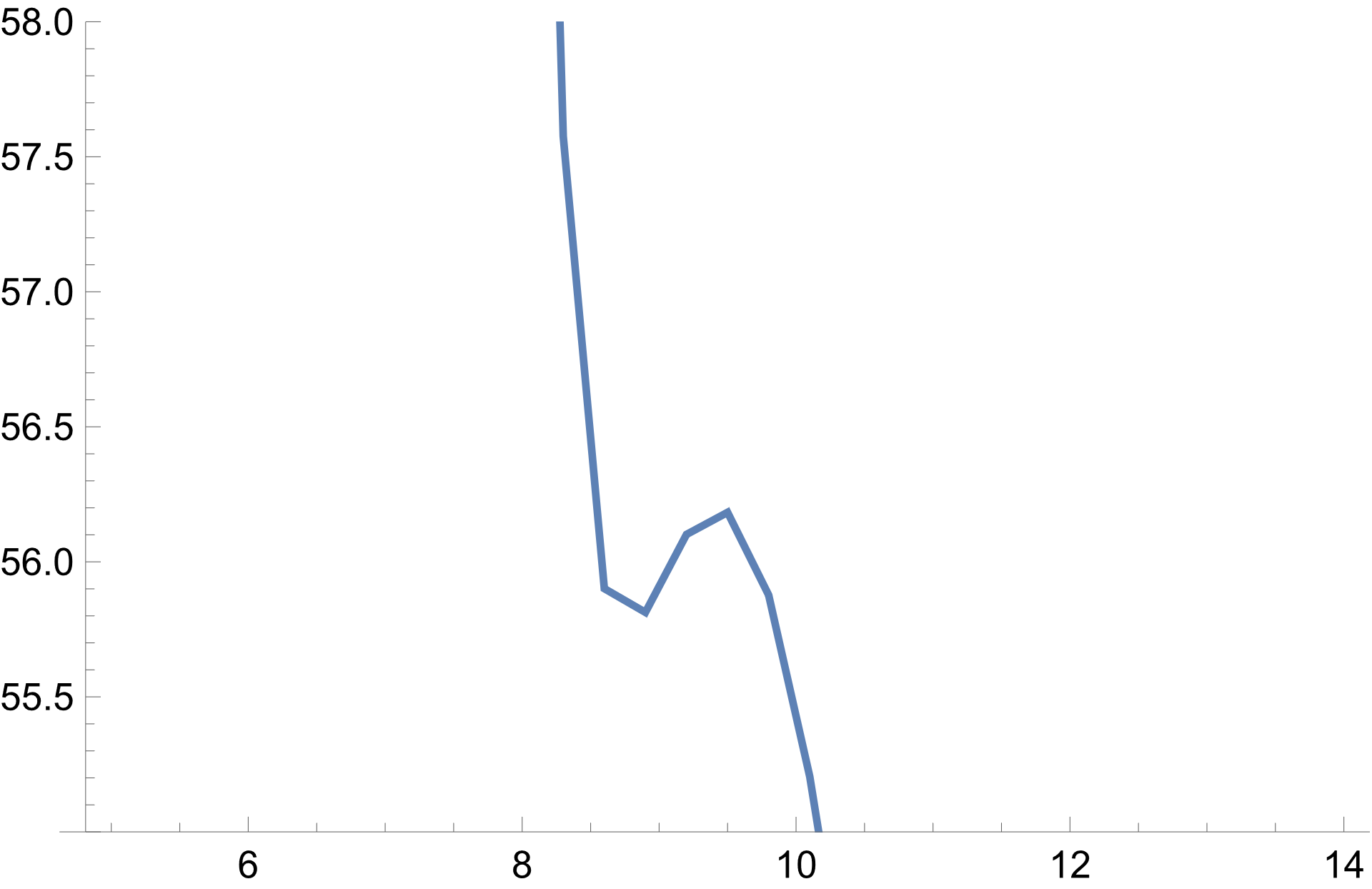 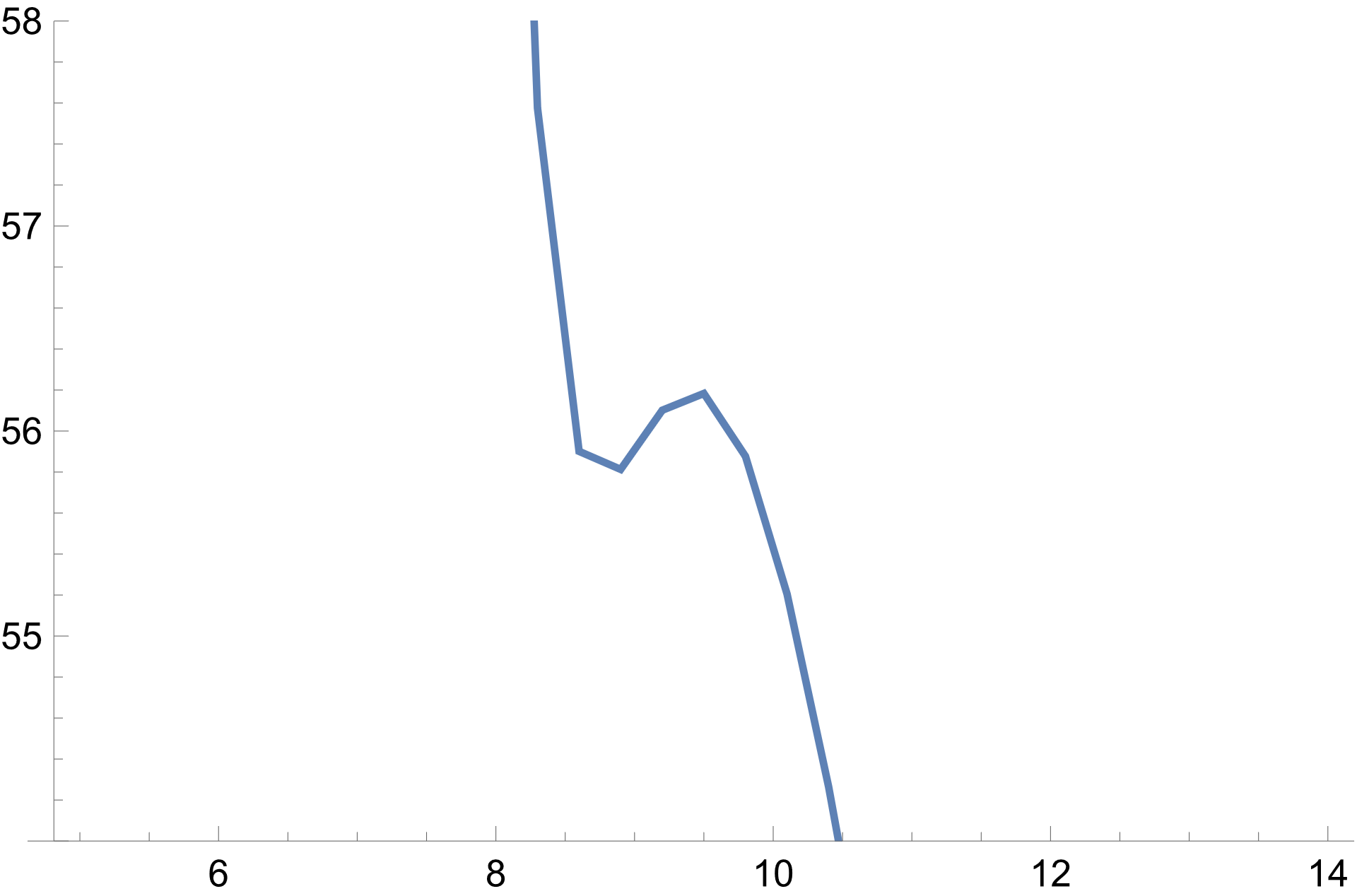 56.18 MeV
V, MeV
V, MeV
56.18 MeV
55.81 MeV
55.81 MeV
r, fm
r, fm
48Ca+48Ca
SLy4
SkM*
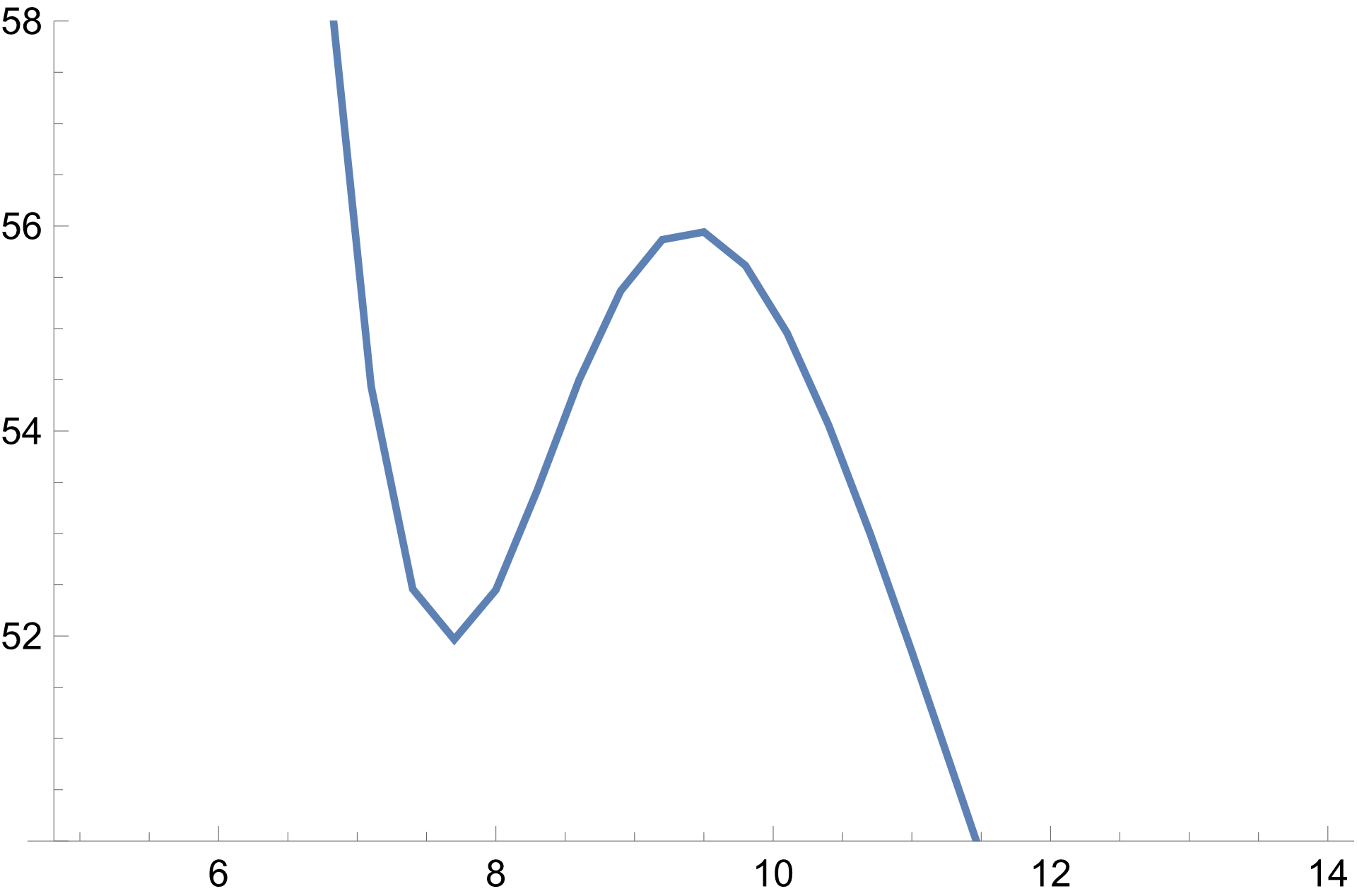 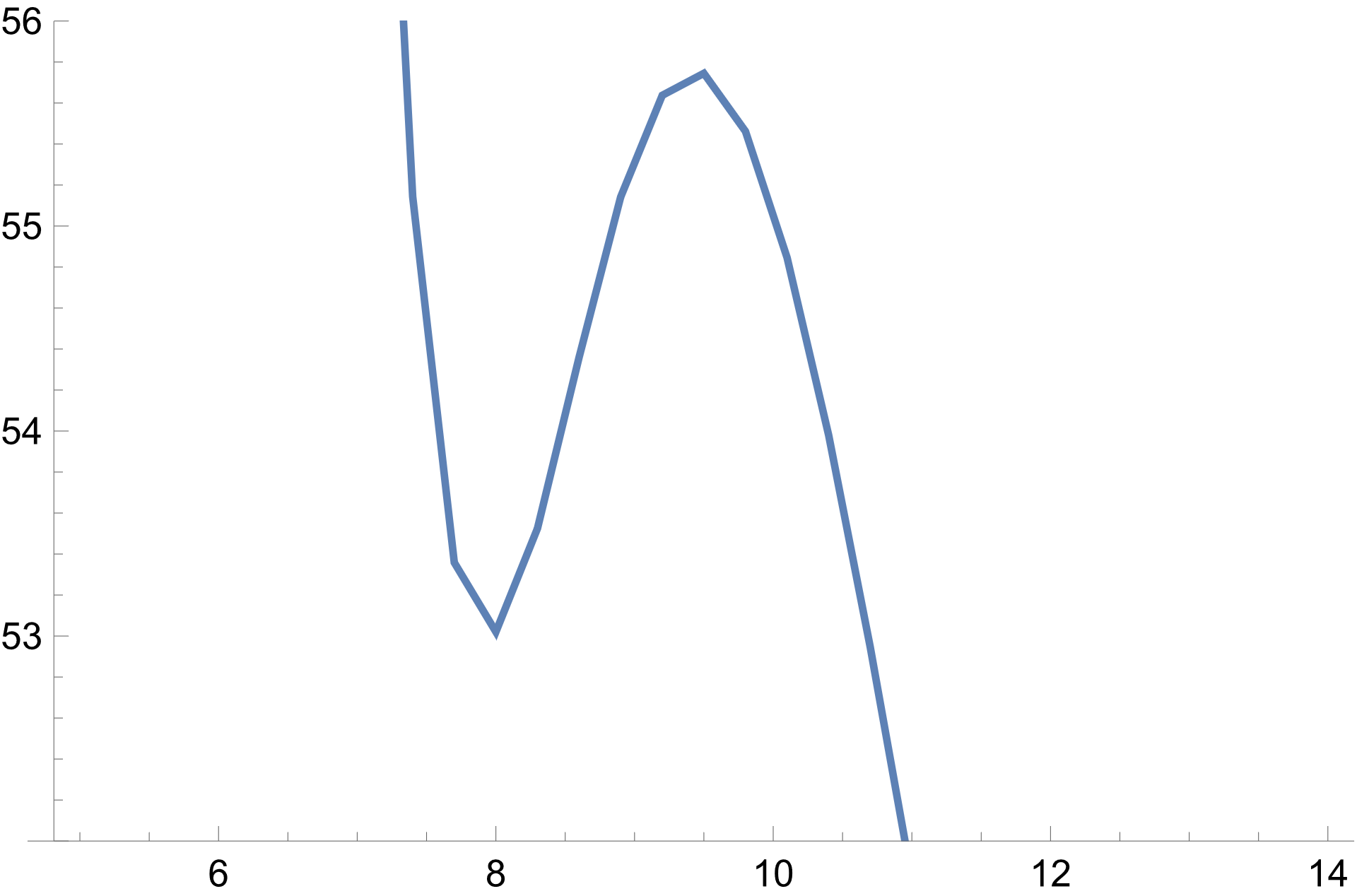 V, MeV
V, MeV
r, fm
r, fm
As we can see, the original Skyrme parameterizations give overestimated barrier values, compared to the Giessen EDF. But we can try to reduce it
Velocity term scaling
The first step in the construction of an effective interaction is to fix the saturation point of the symmetric infinite nuclear matter. Four quantities must be adjusted: the density at this point, the corresponding energy per nucleon, incompressibility modulus and isoscalar effective mass.
For a zero-range Skyrme force, the density functional gives the following energy per nucleon for symmetric matter:
17
SLy4 48Ca+ 48Ca
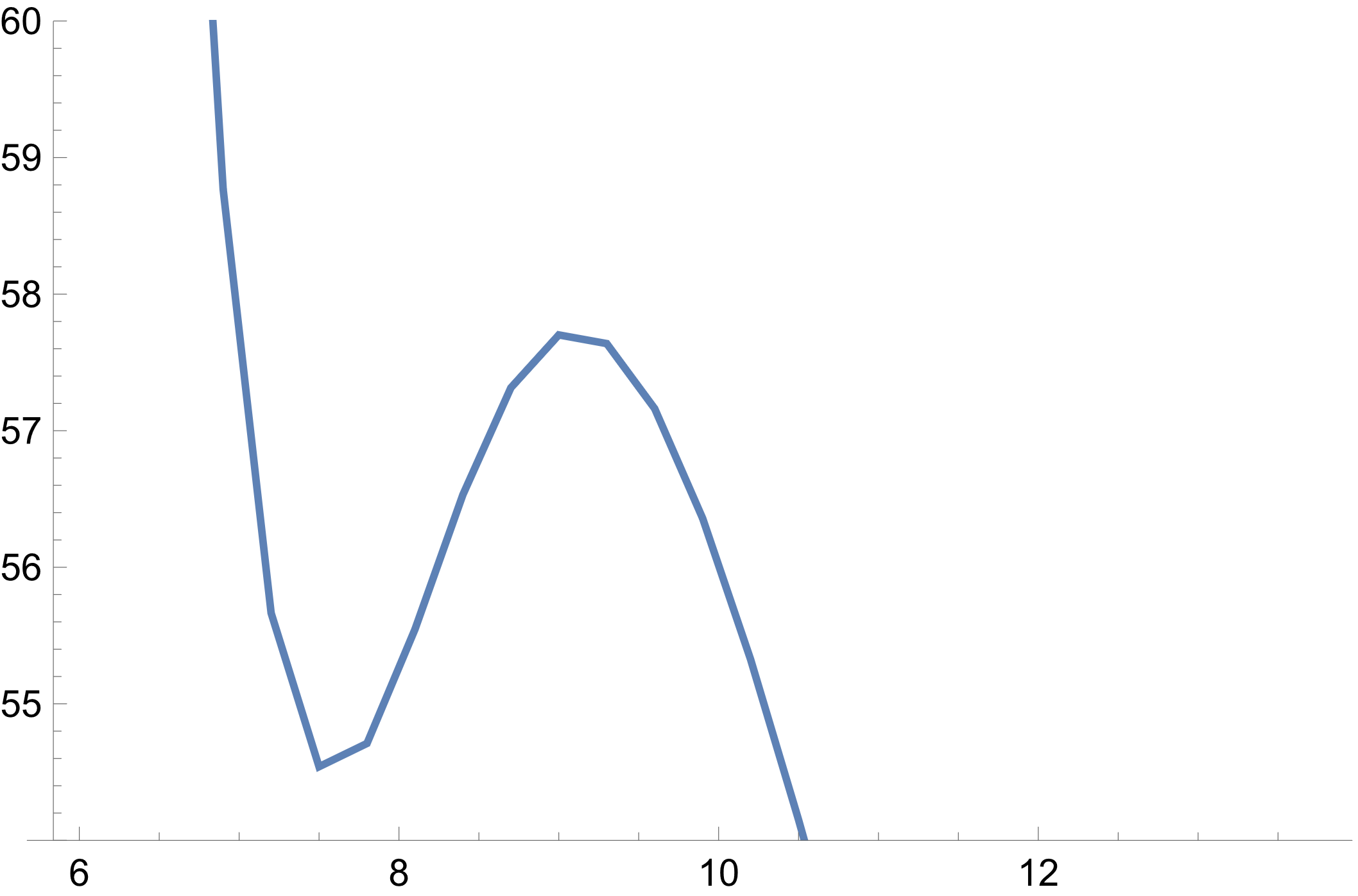 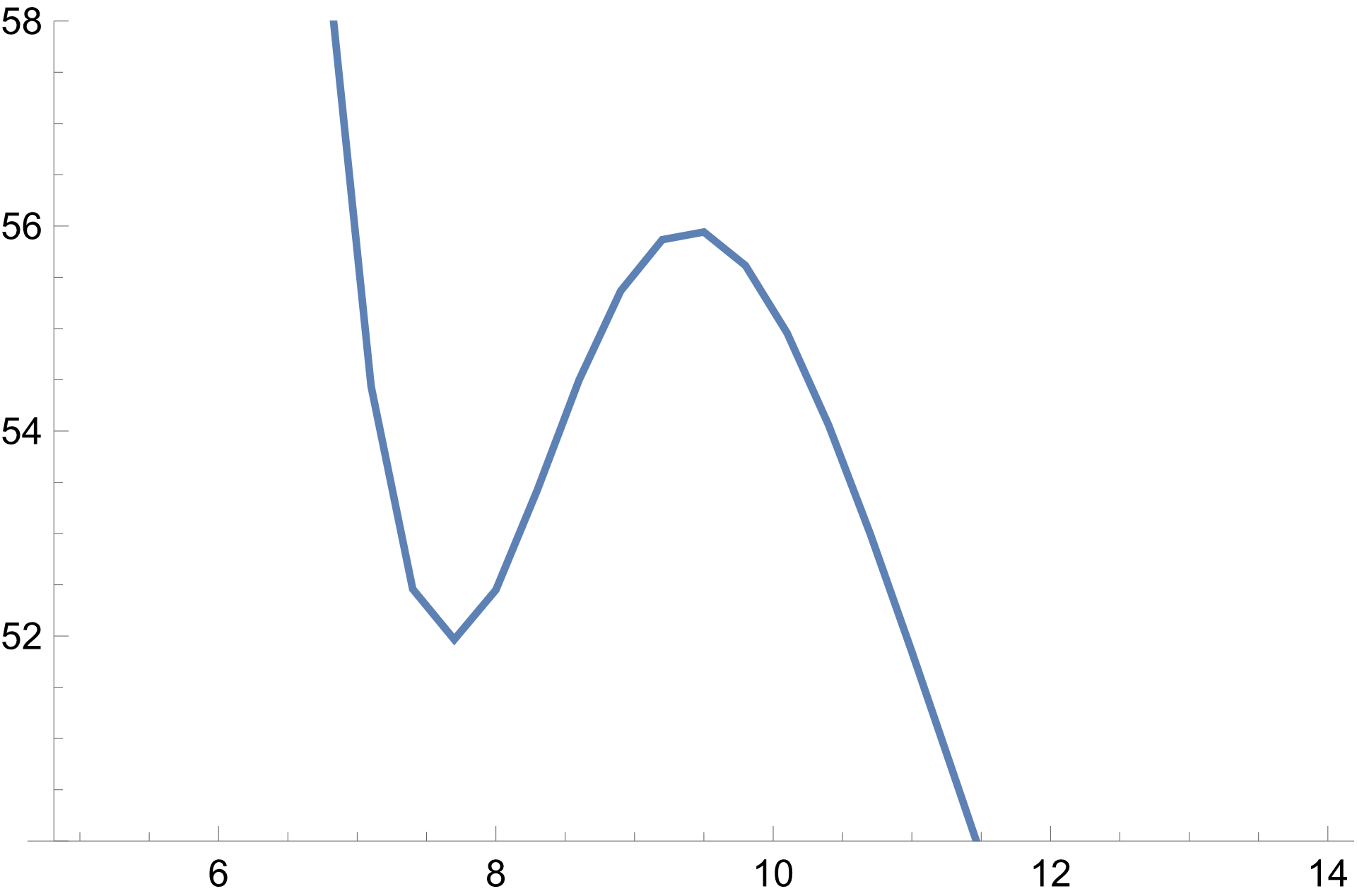 V, MeV
V, MeV
r, fm
r, fm
18
48Ca+ 48Ca
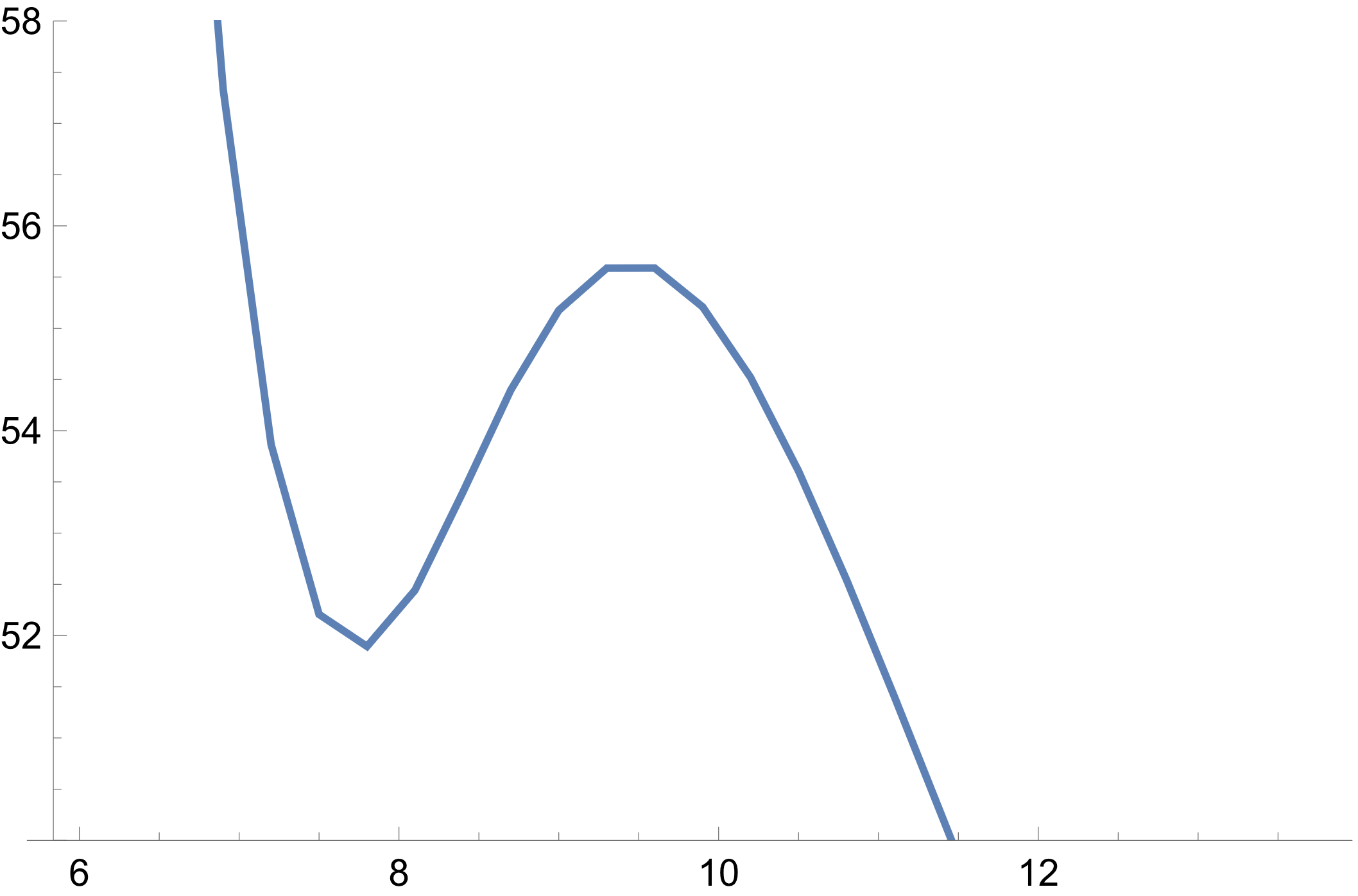 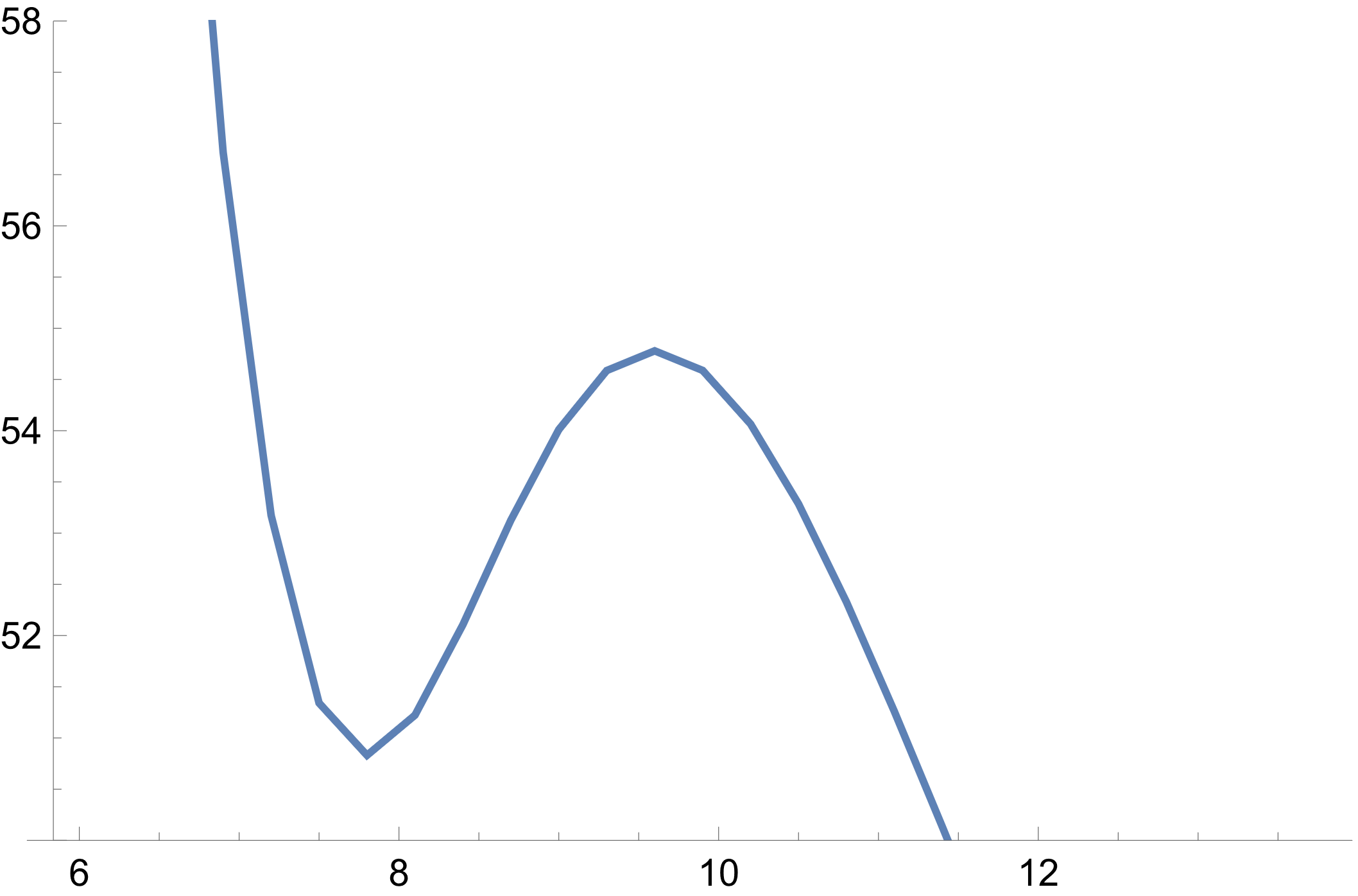 V, MeV
V, MeV
r, fm
r, fm
19
48Ca+ 48Ca
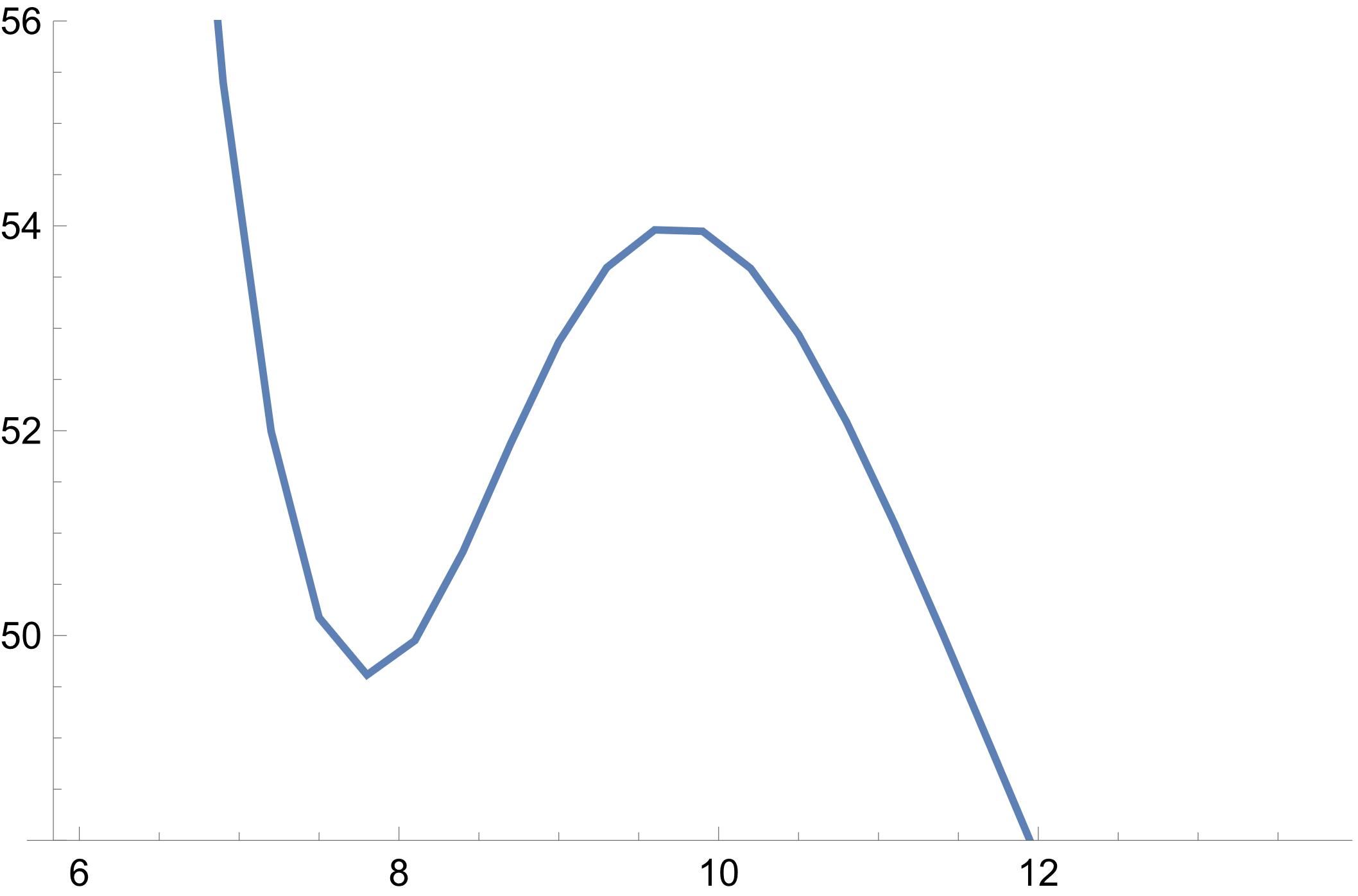 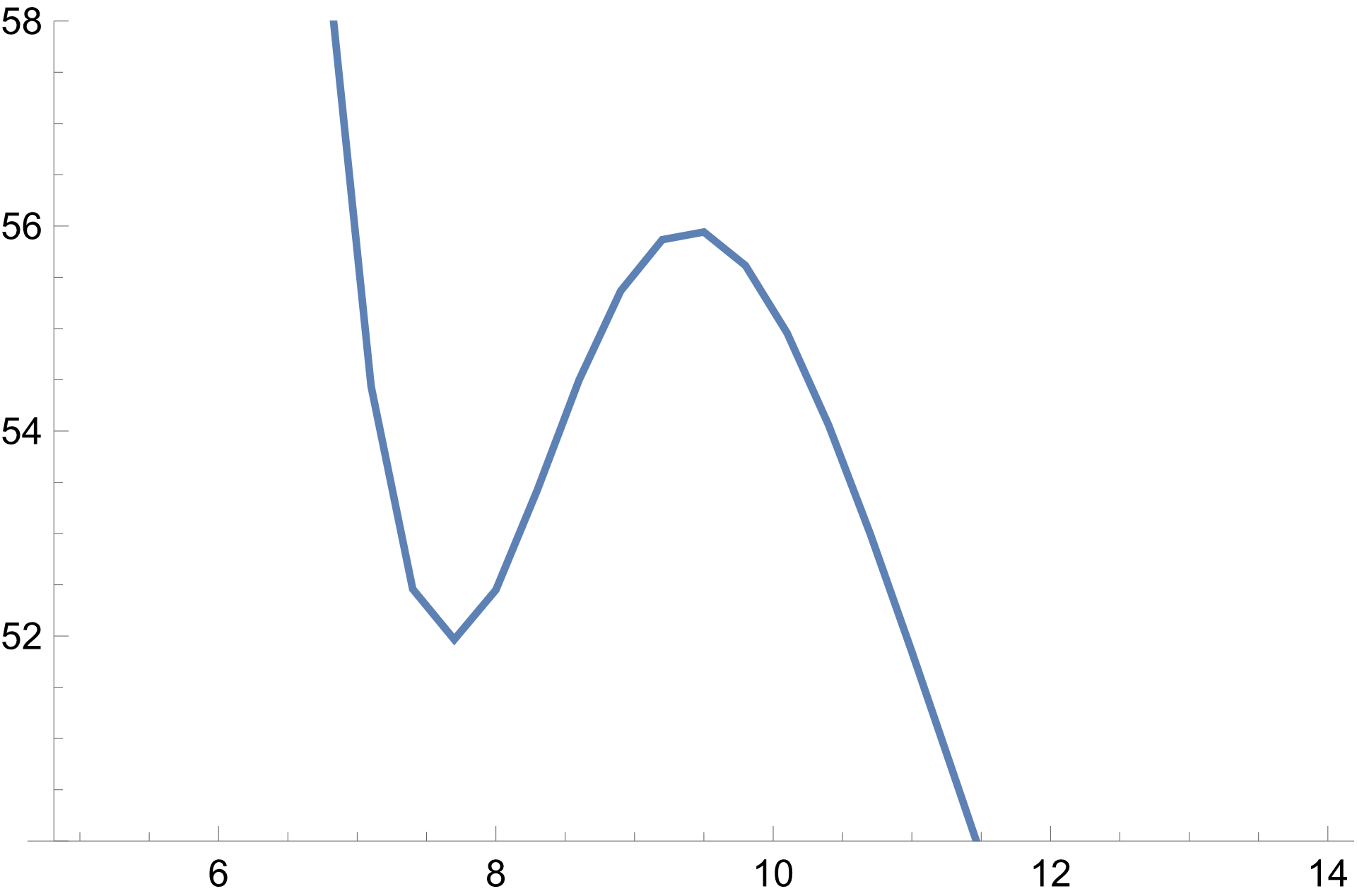 V, MeV
V, MeV
r, fm
r, fm
20
16O+16O
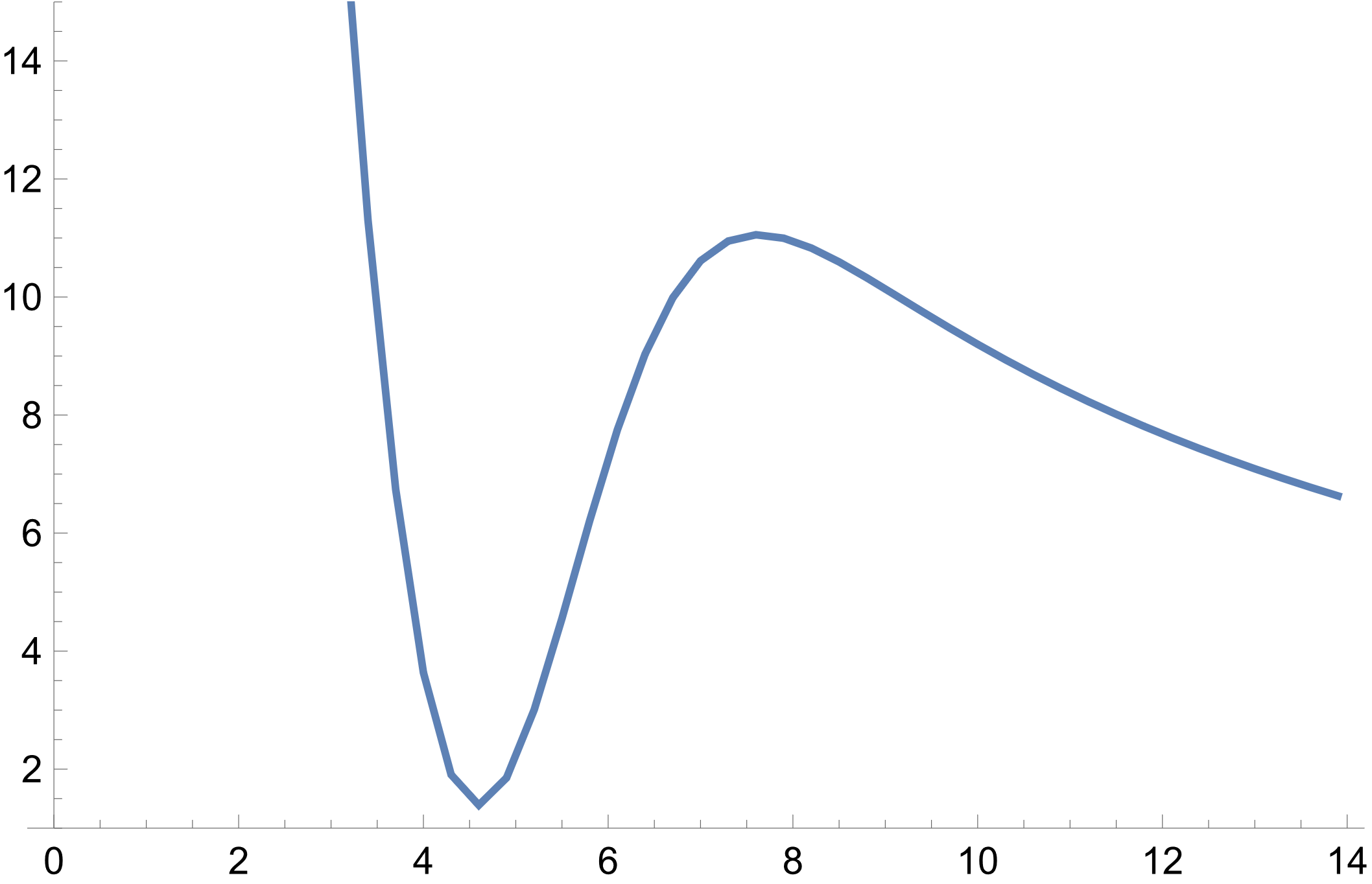 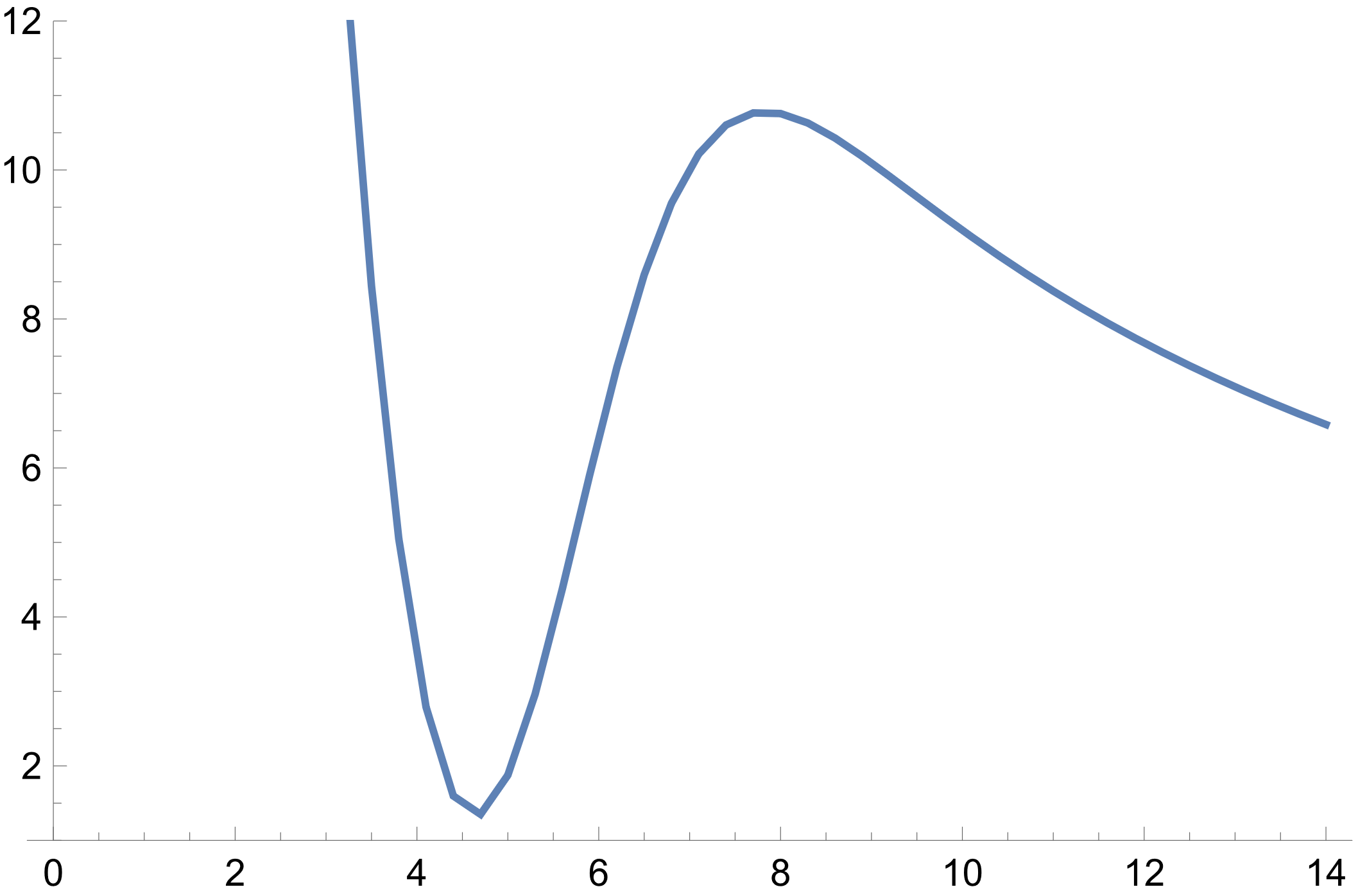 V, MeV
V, MeV
r, fm
r, fm
21
28Si+28Si
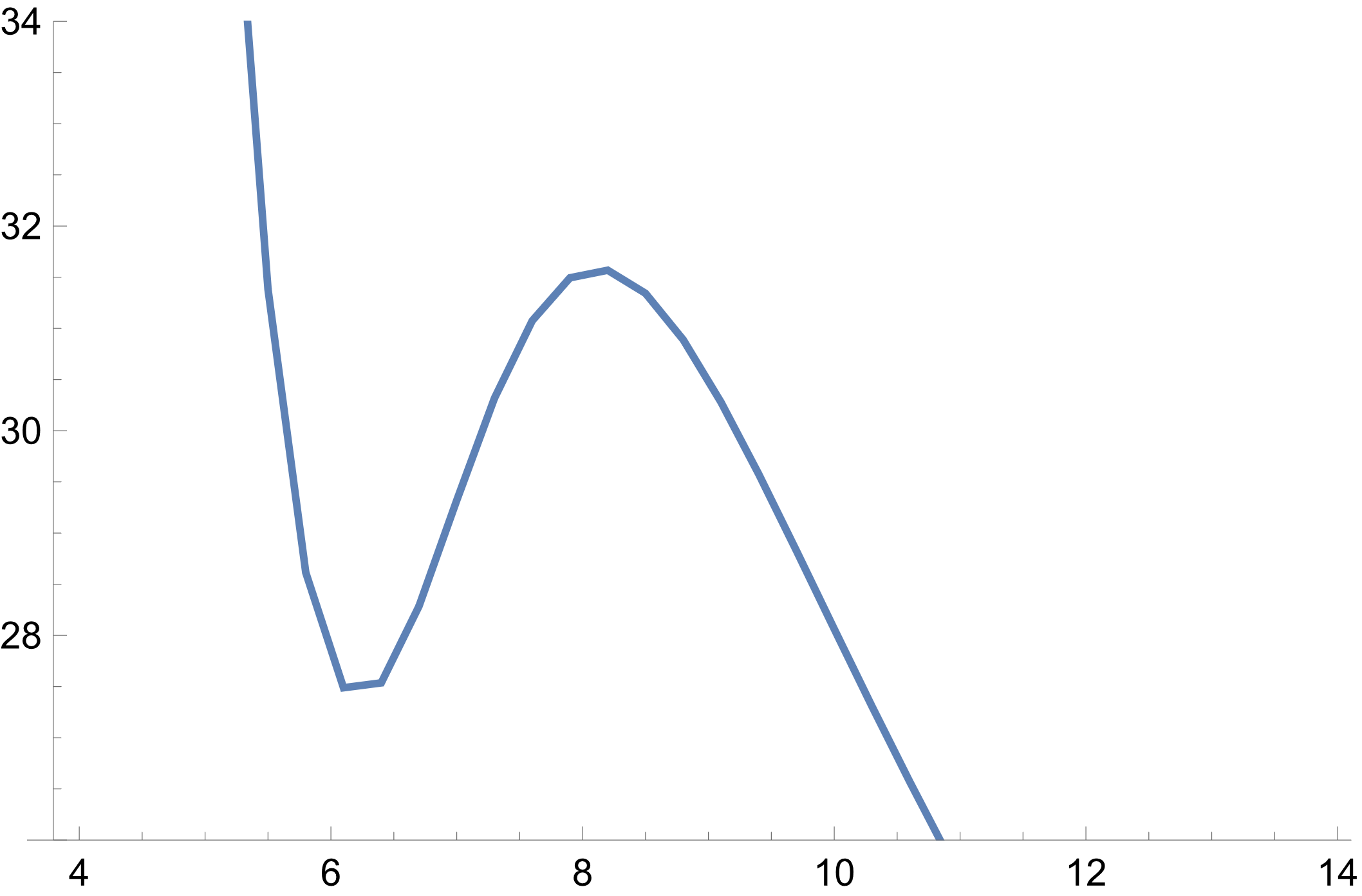 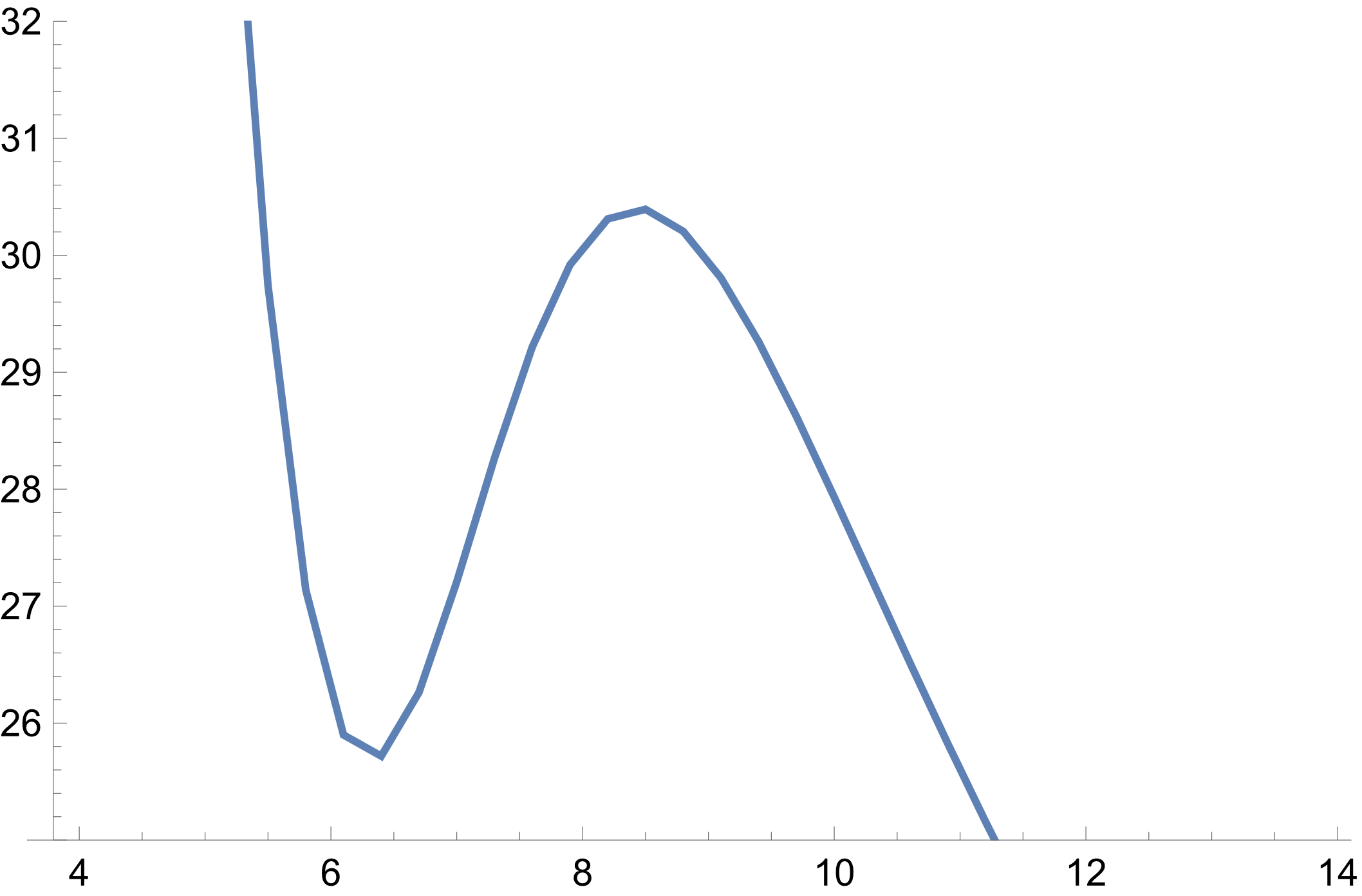 V, MeV
V, MeV
r, fm
r, fm
22
16O+208Pb
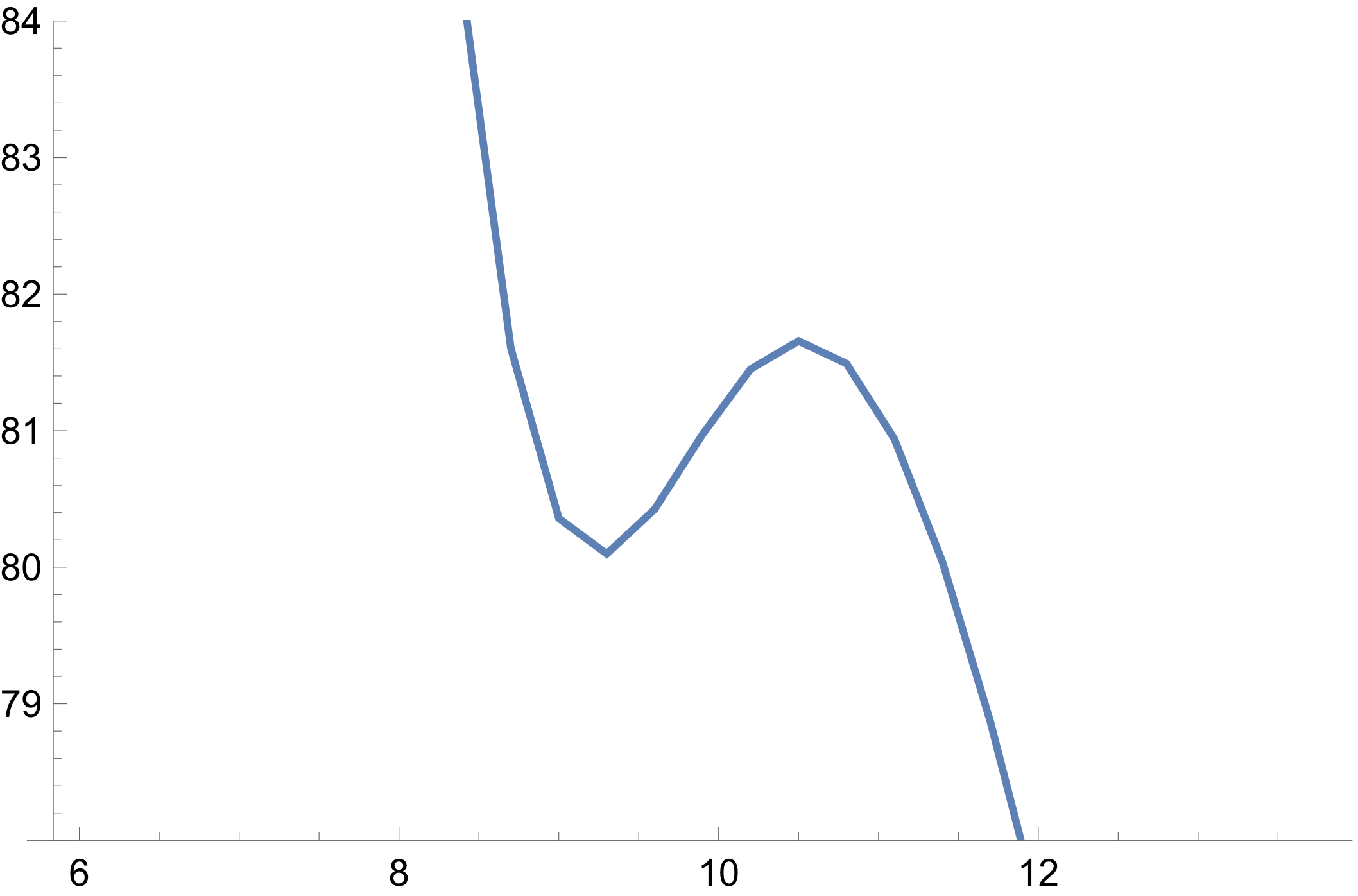 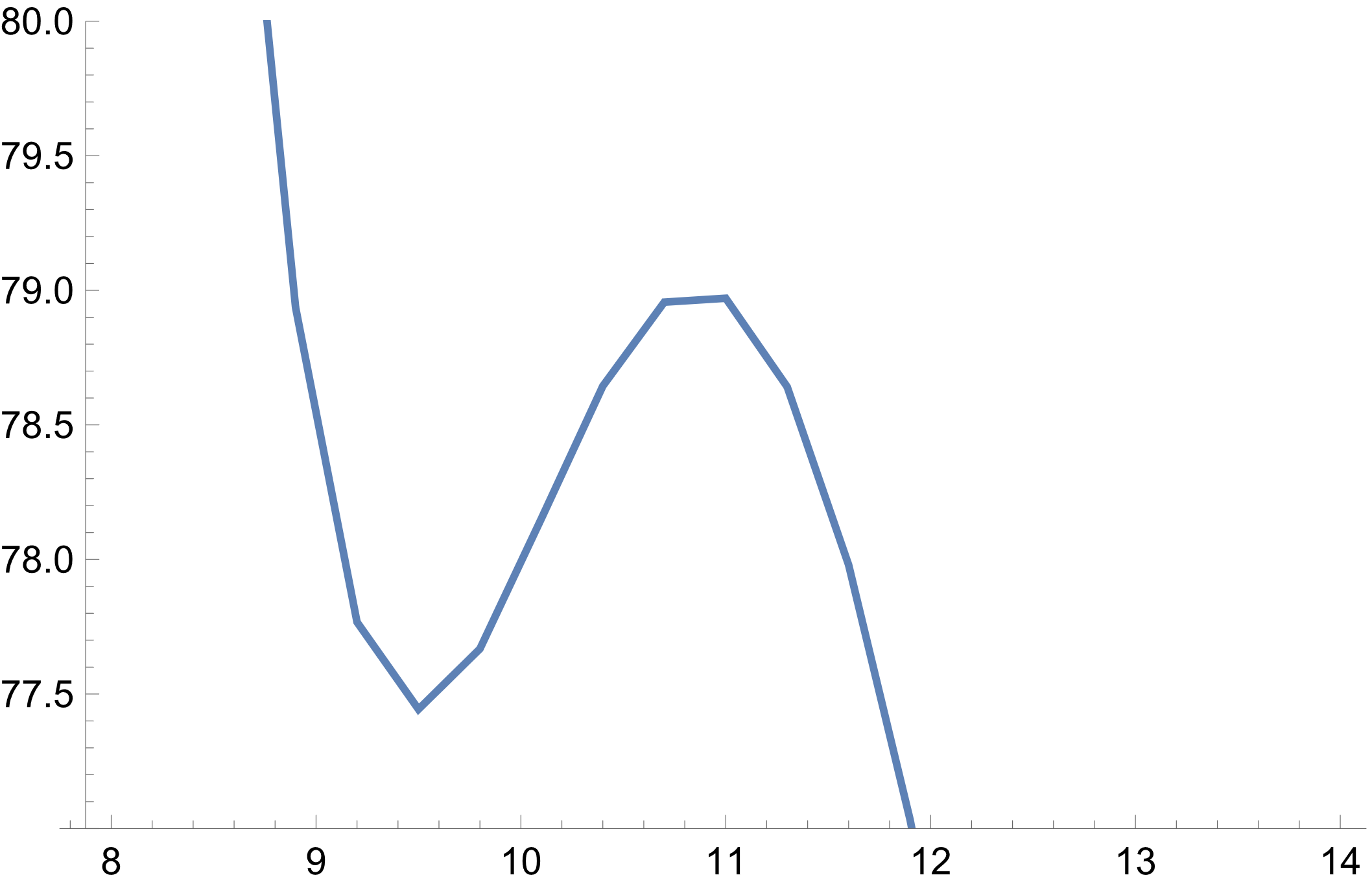 V, MeV
V, MeV
r, fm
r, fm
23
24
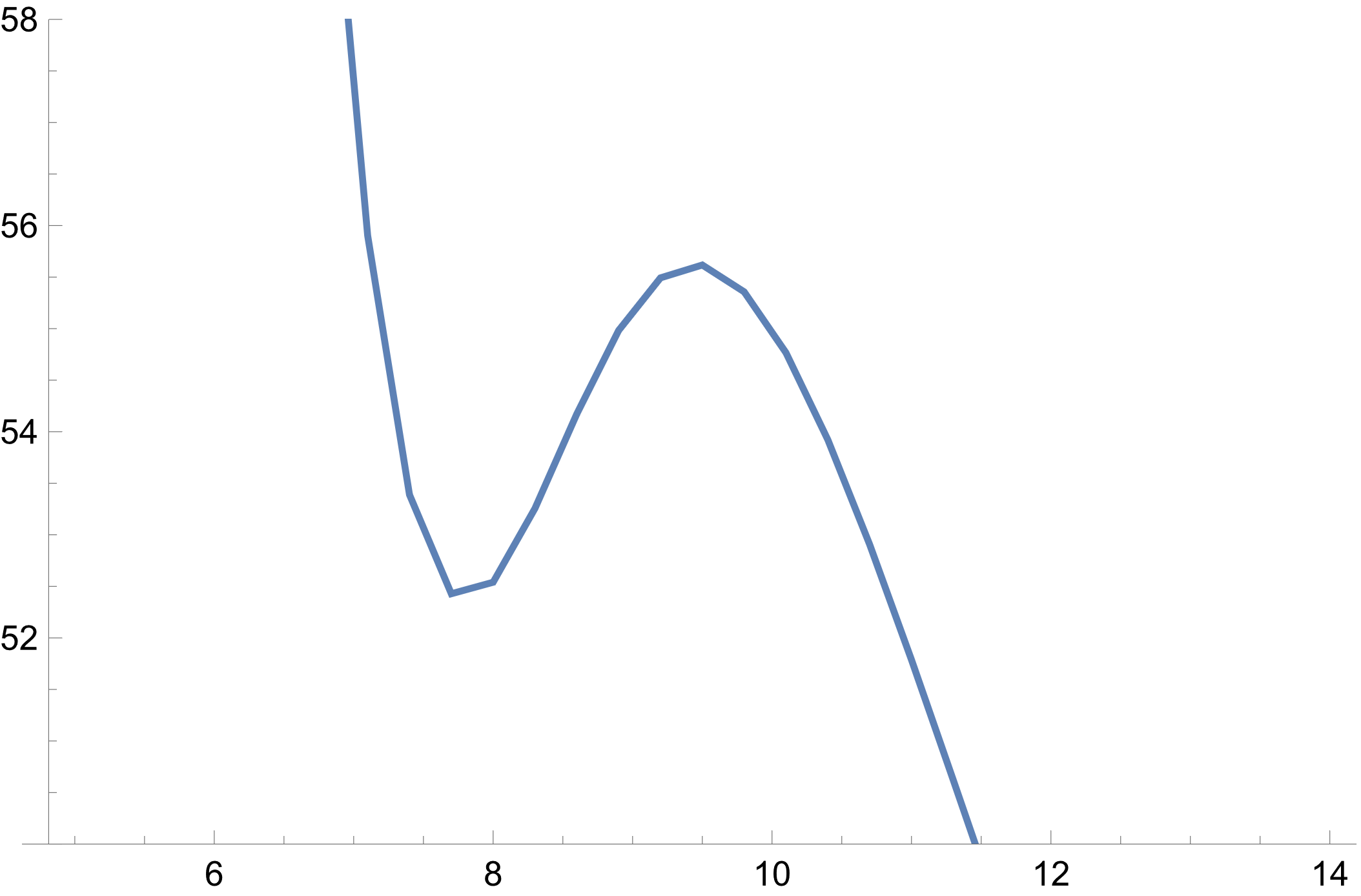 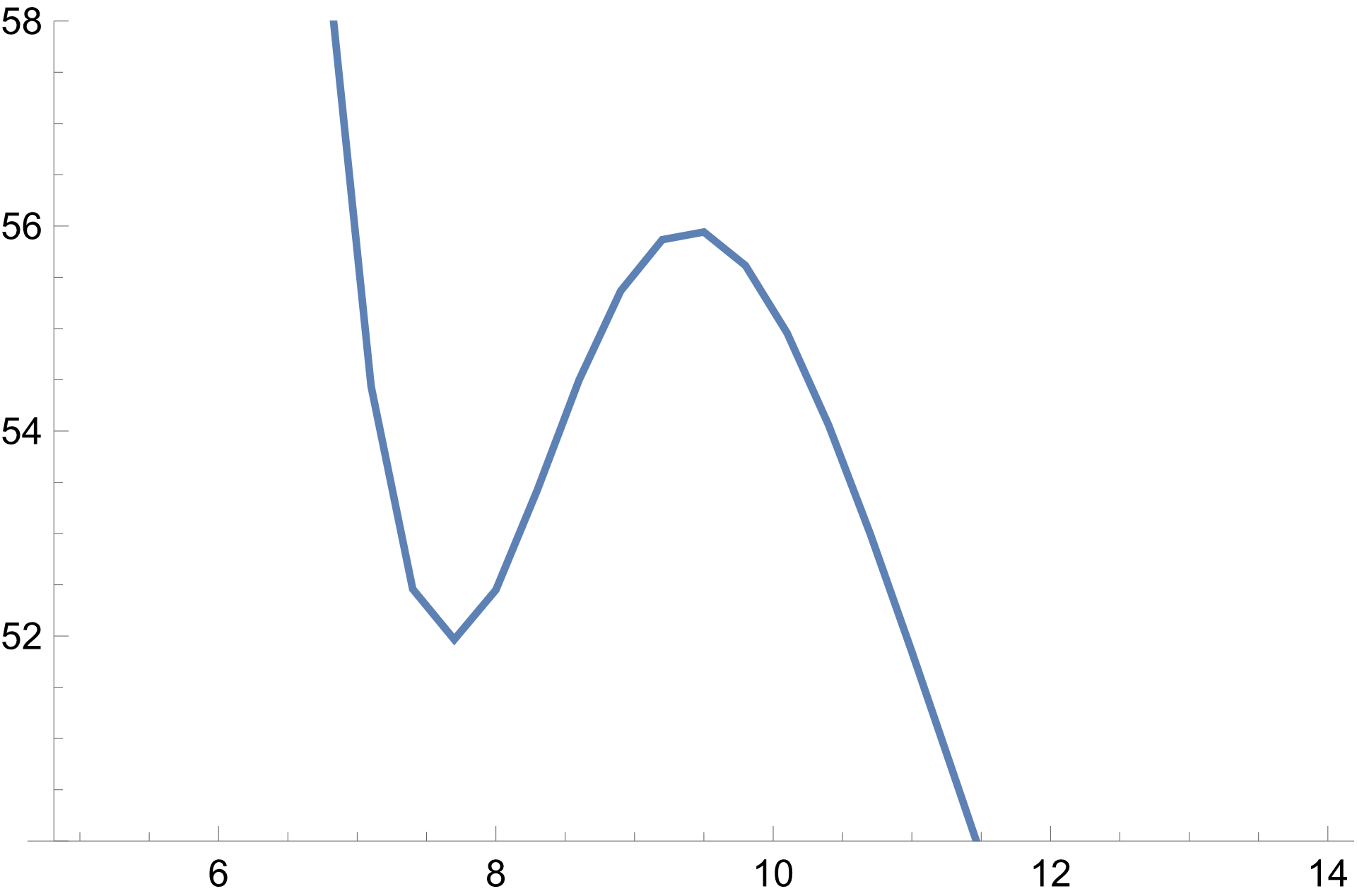 V, MeV
V, MeV
SLy448Ca+ 48Ca
r, fm
r, fm
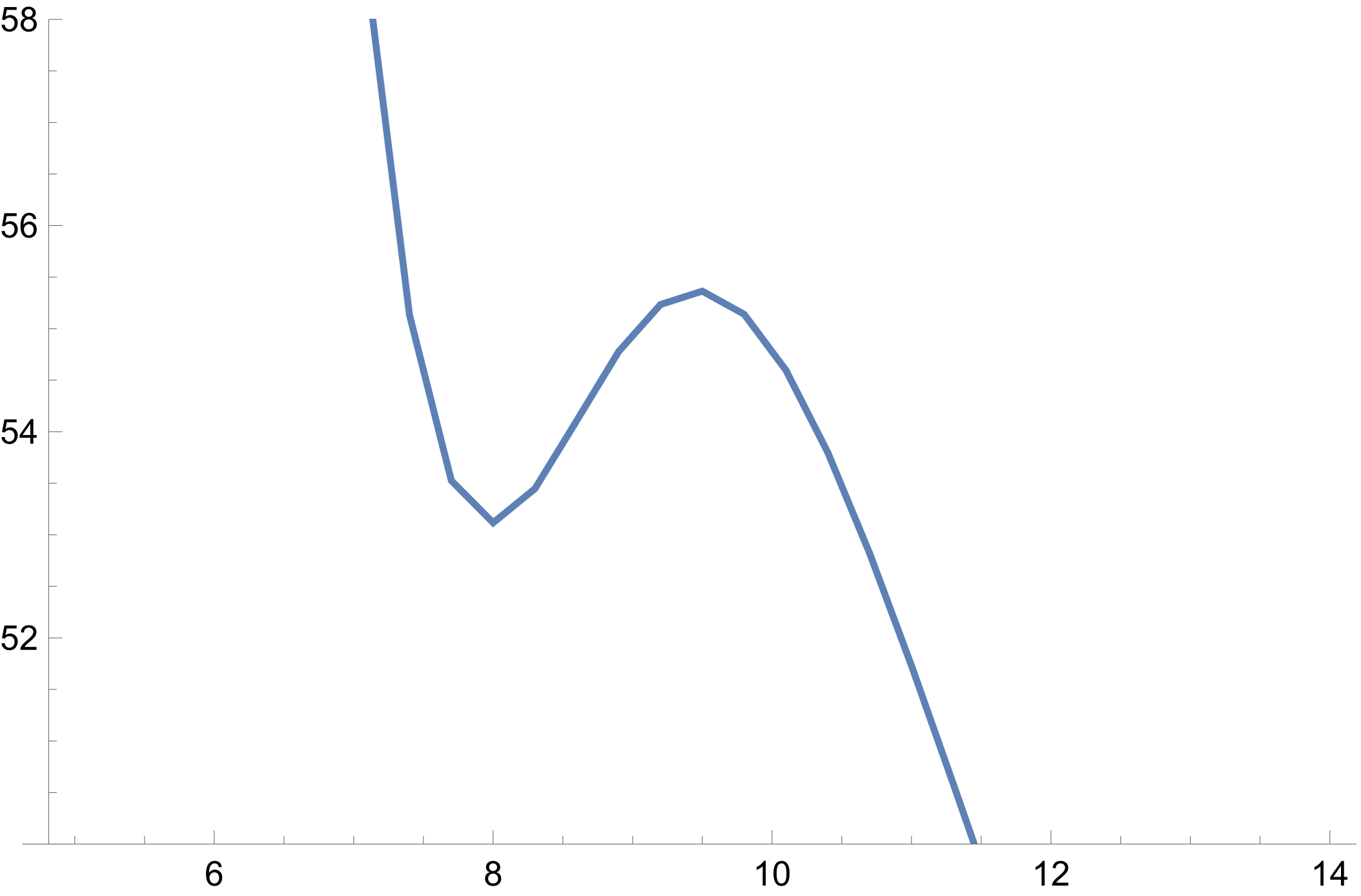 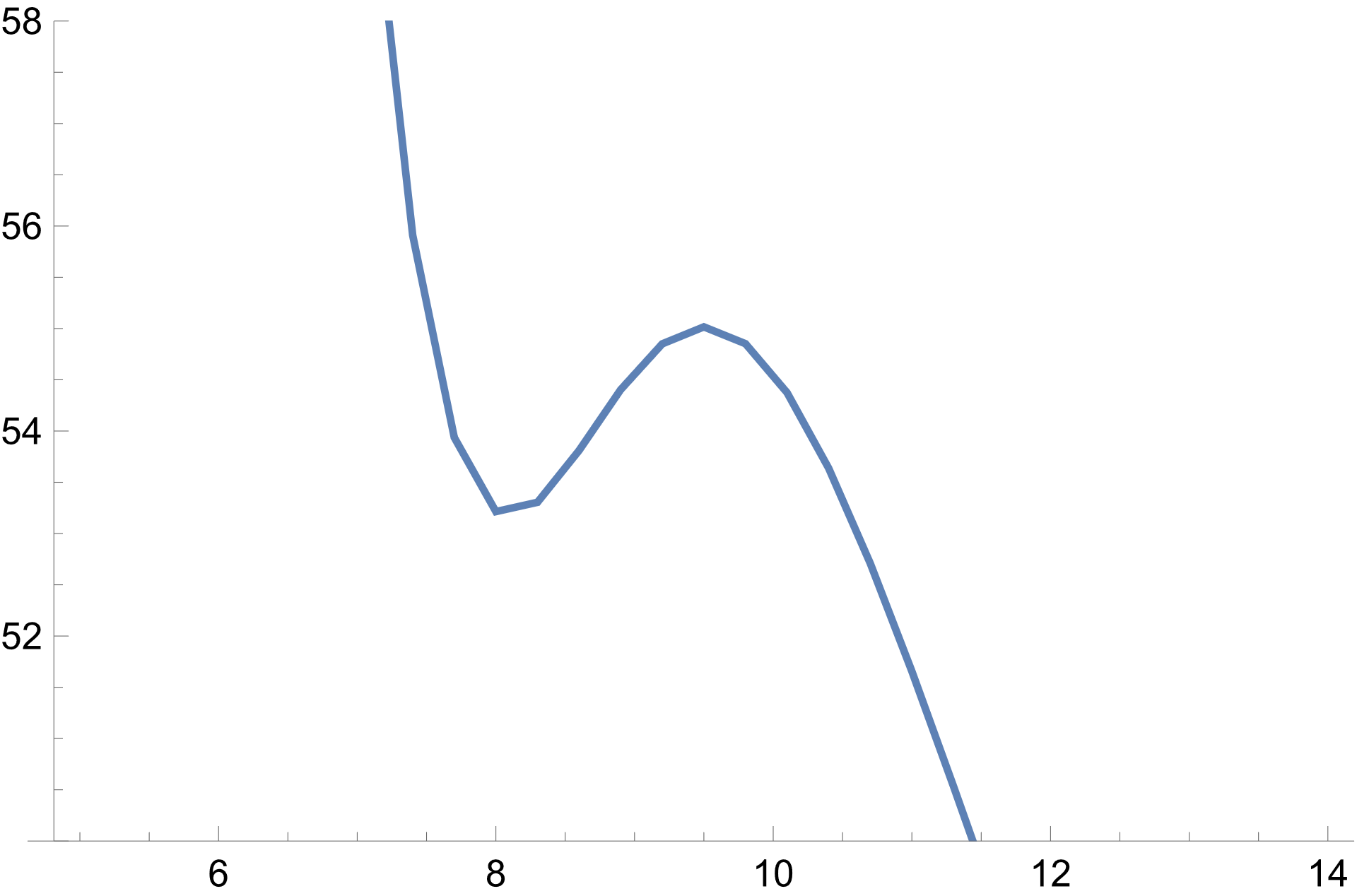 V, MeV
V, MeV
25
r, fm
r, fm
48Ca+ 48Ca
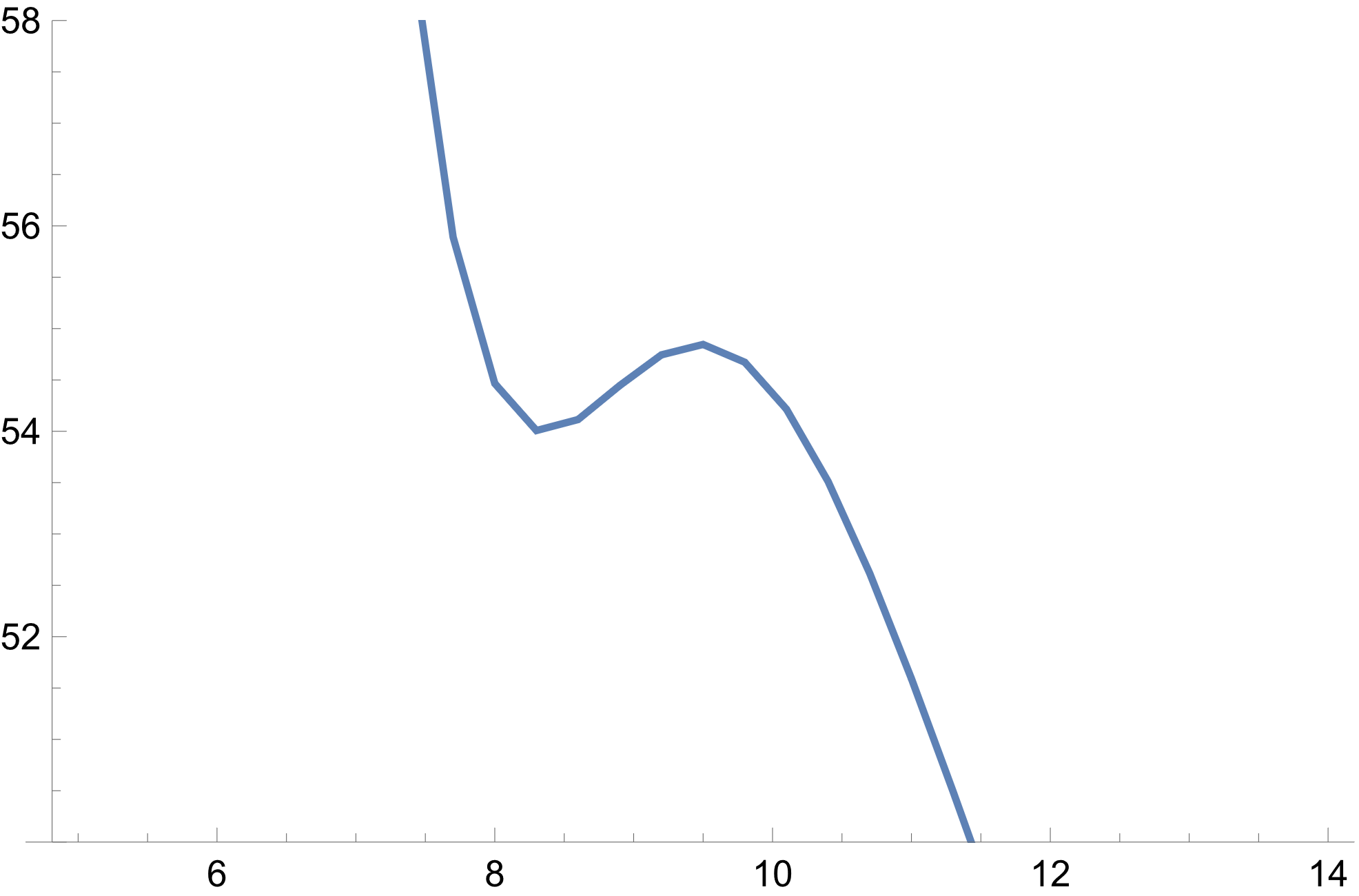 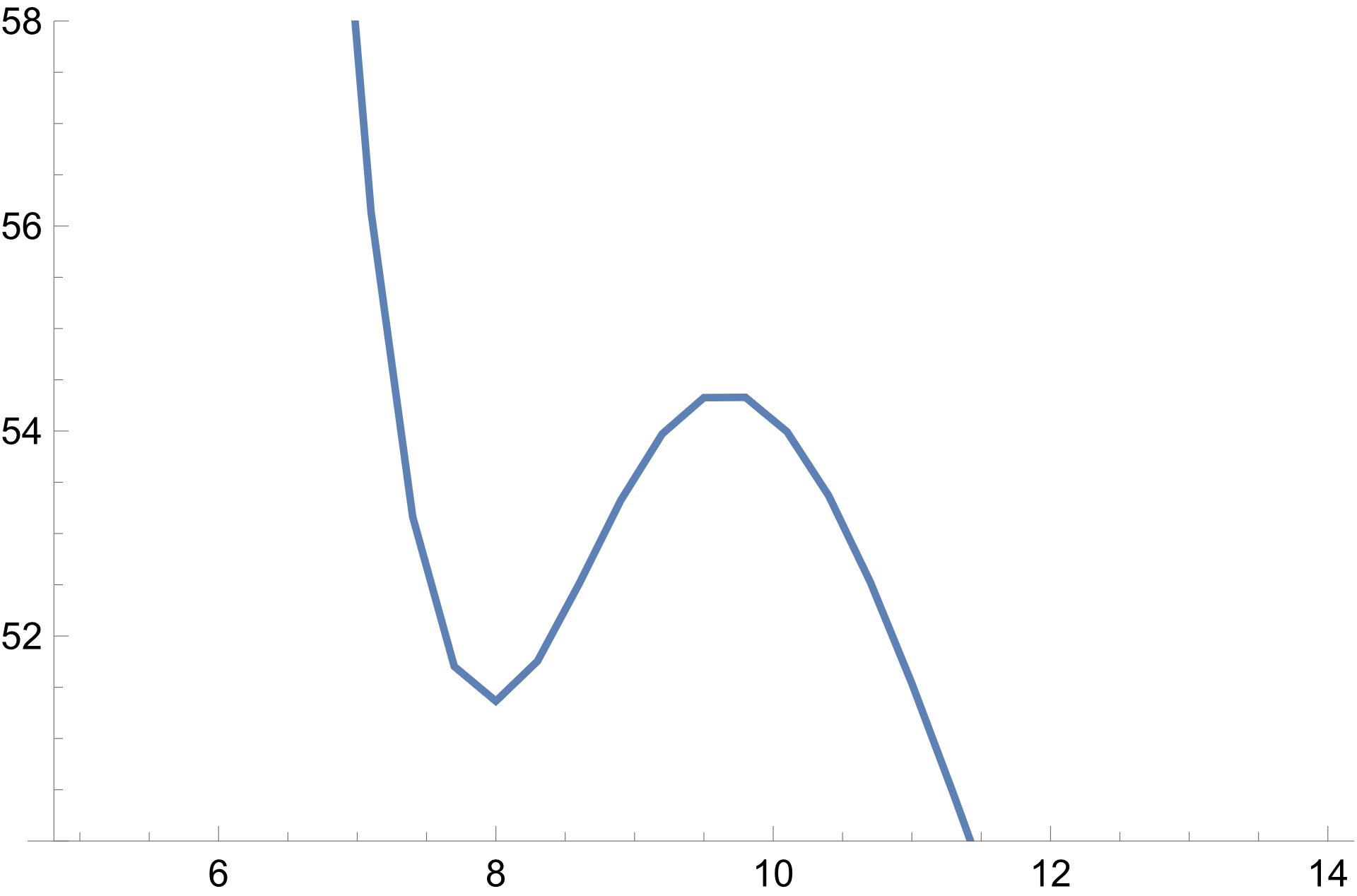 V, MeV
V, MeV
r, fm
r, fm
26
16O+16O
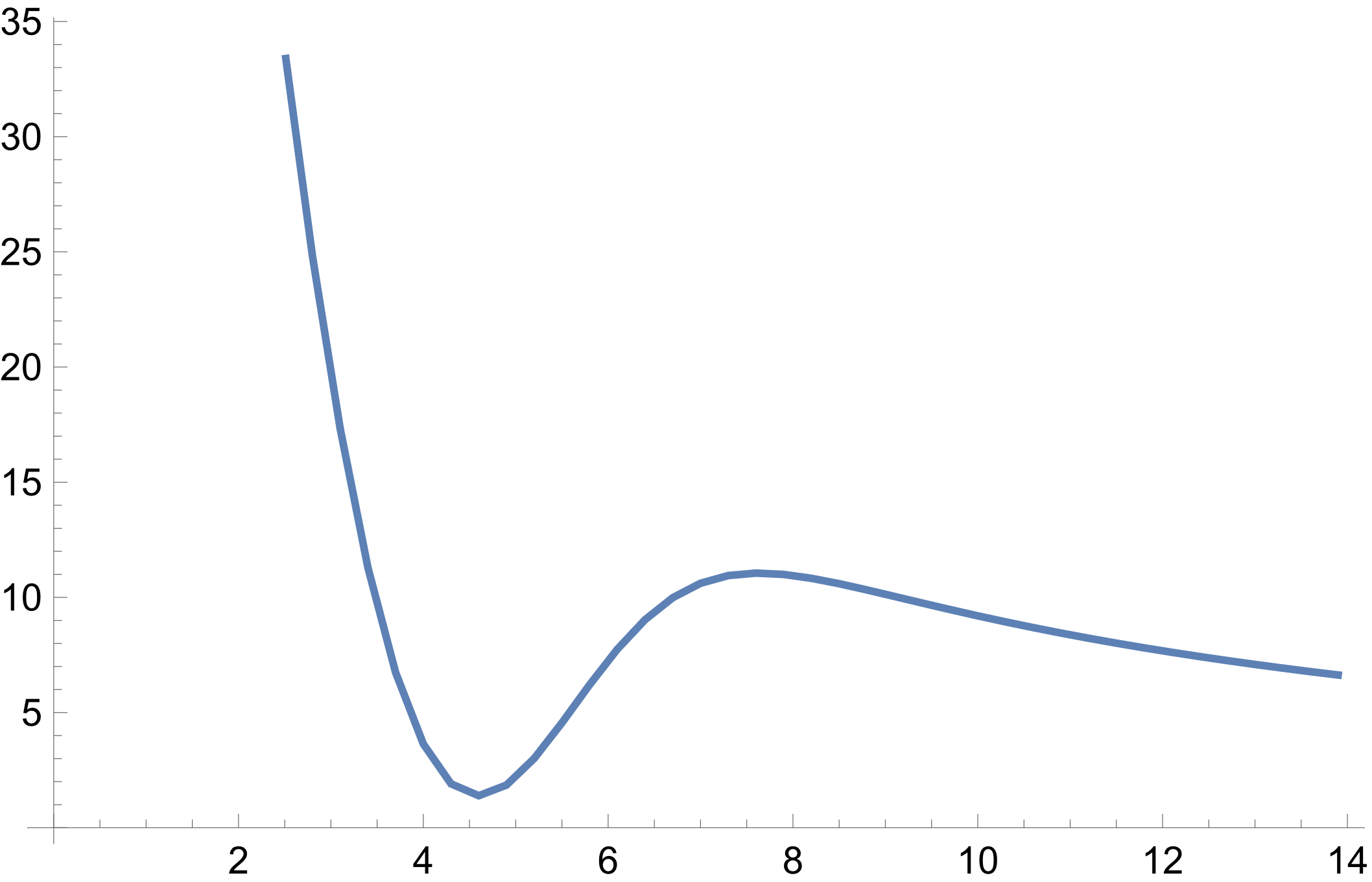 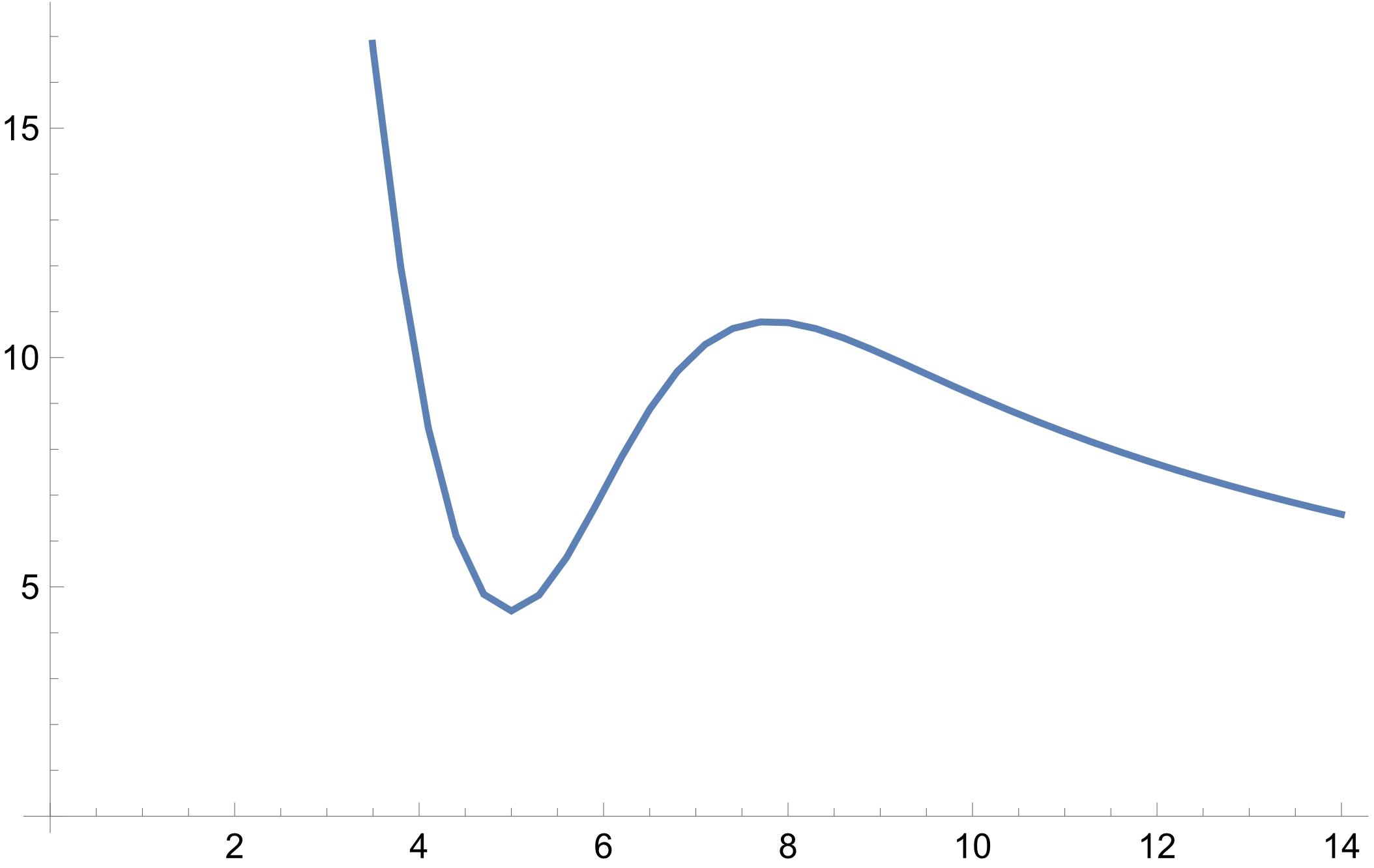 V, MeV
V, MeV
r, fm
r, fm
27
28Si+28Si
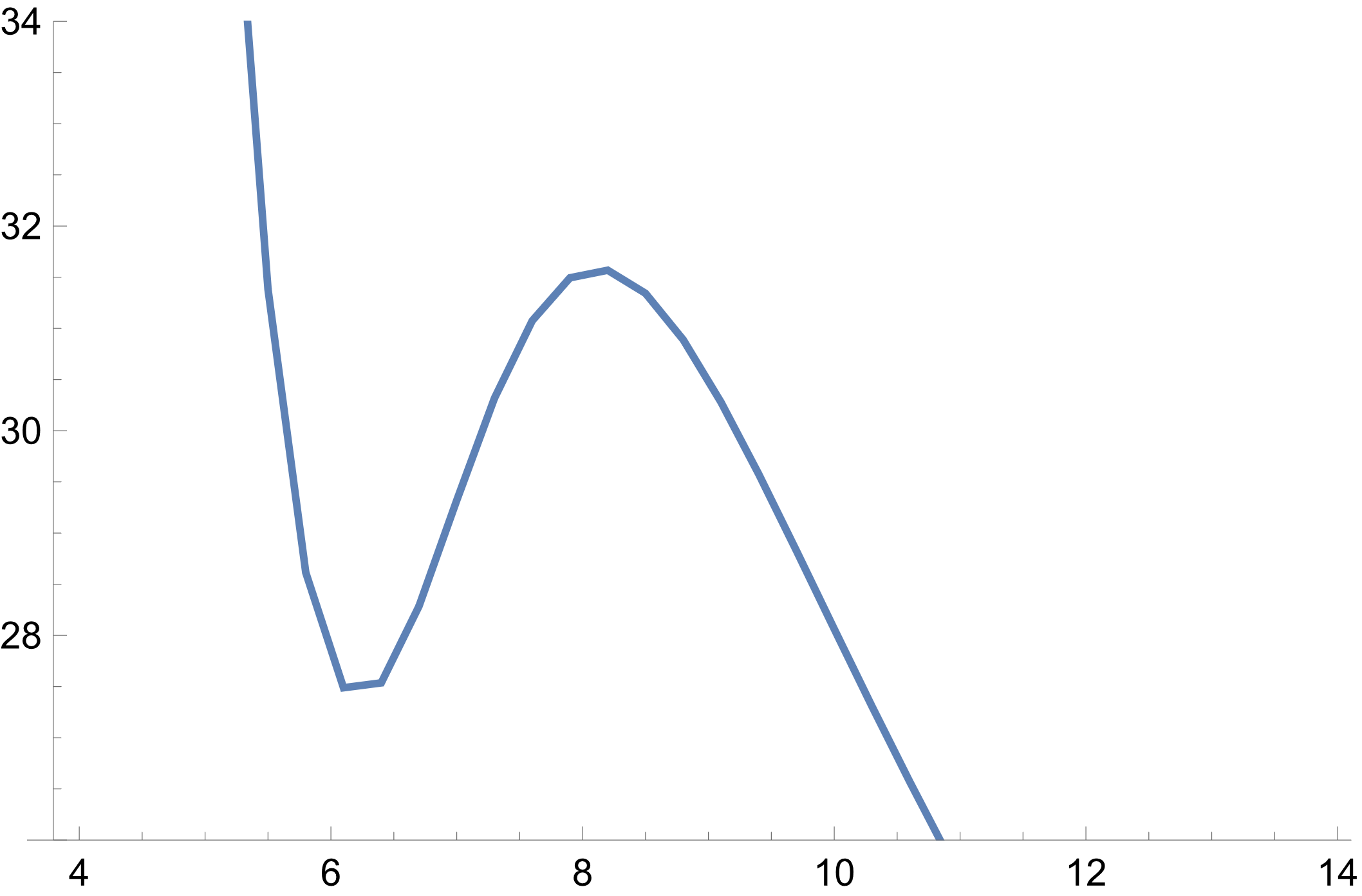 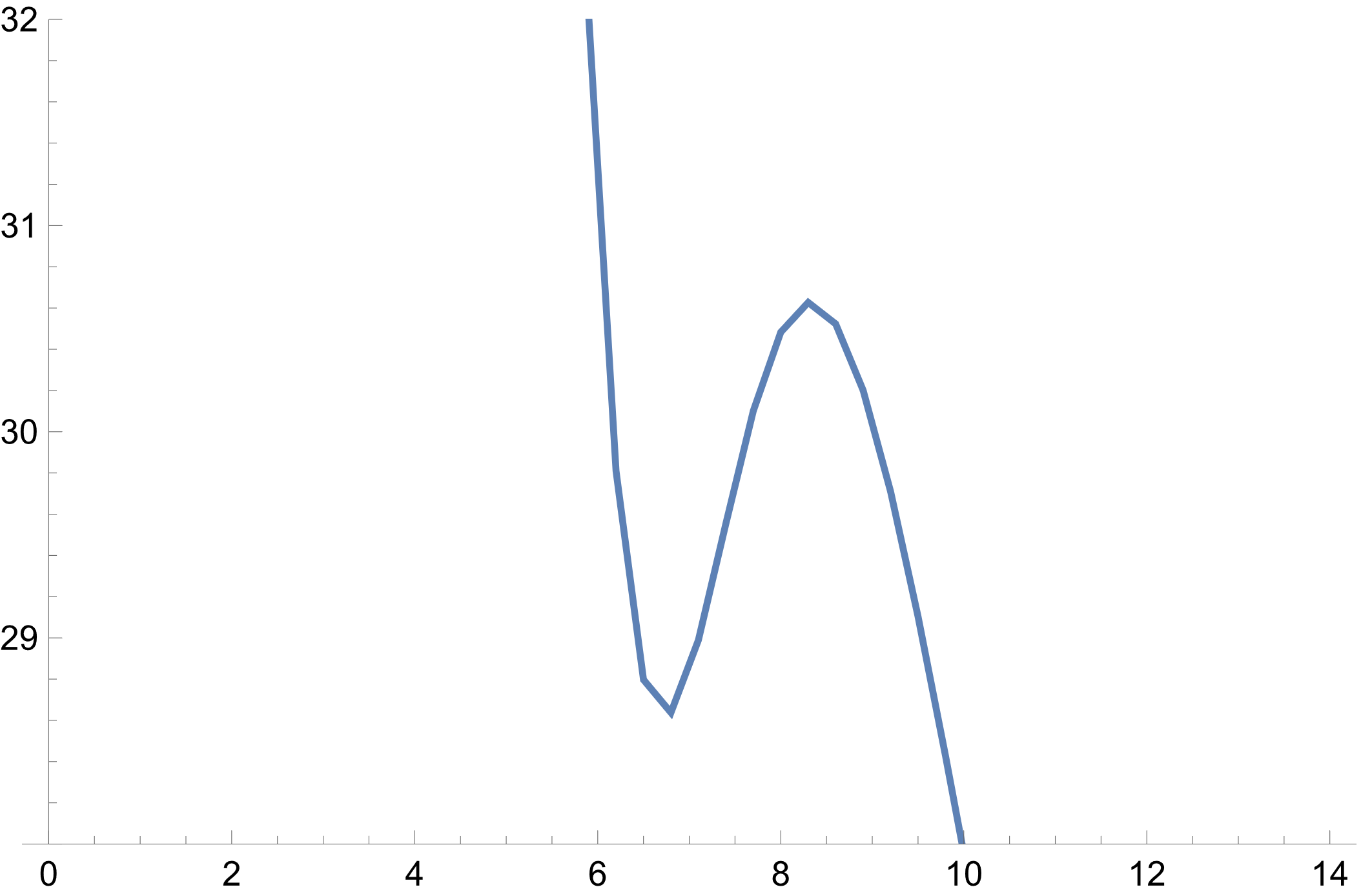 V, MeV
V, MeV
r, fm
r, fm
28
16O+208Pb
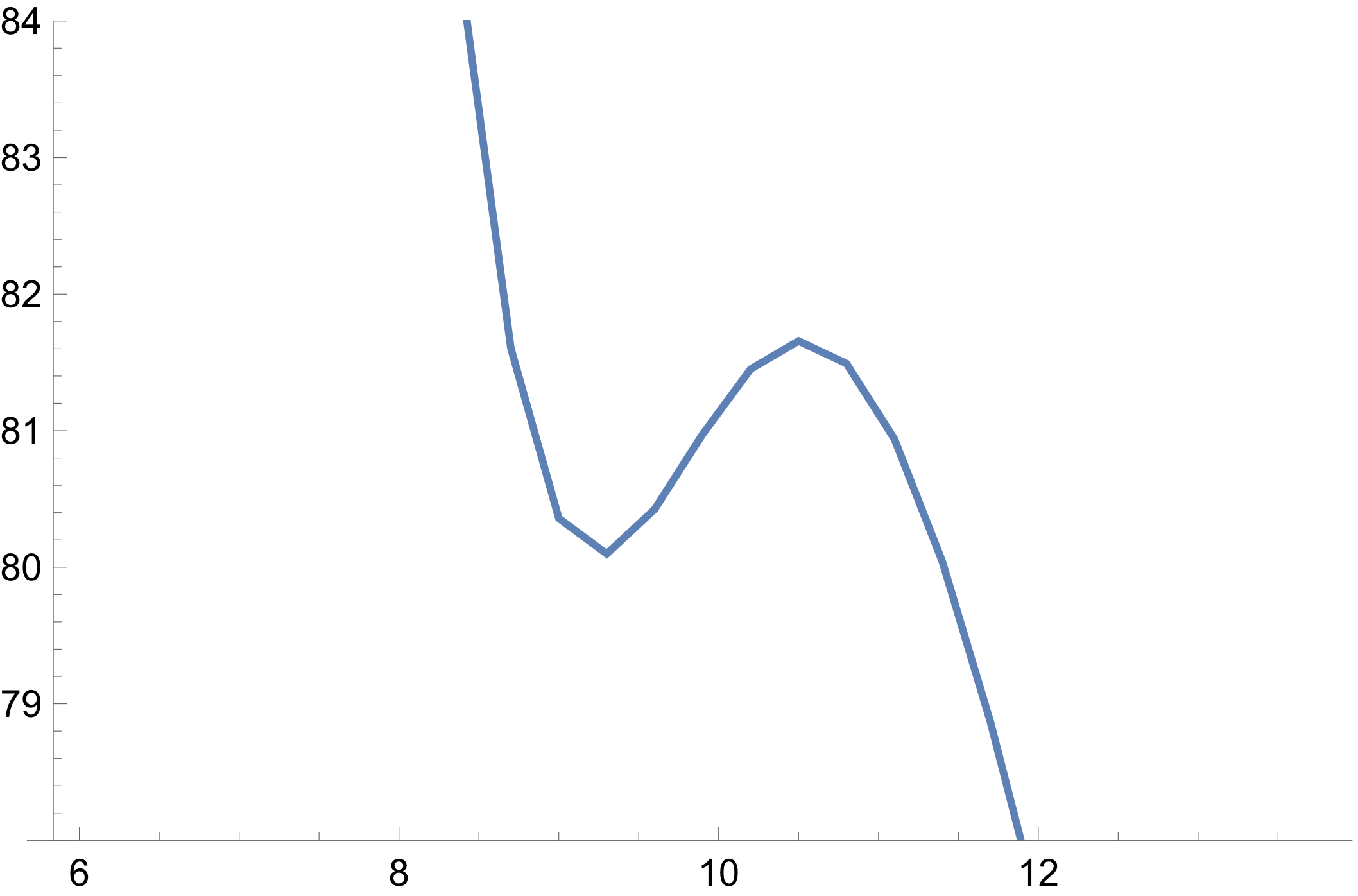 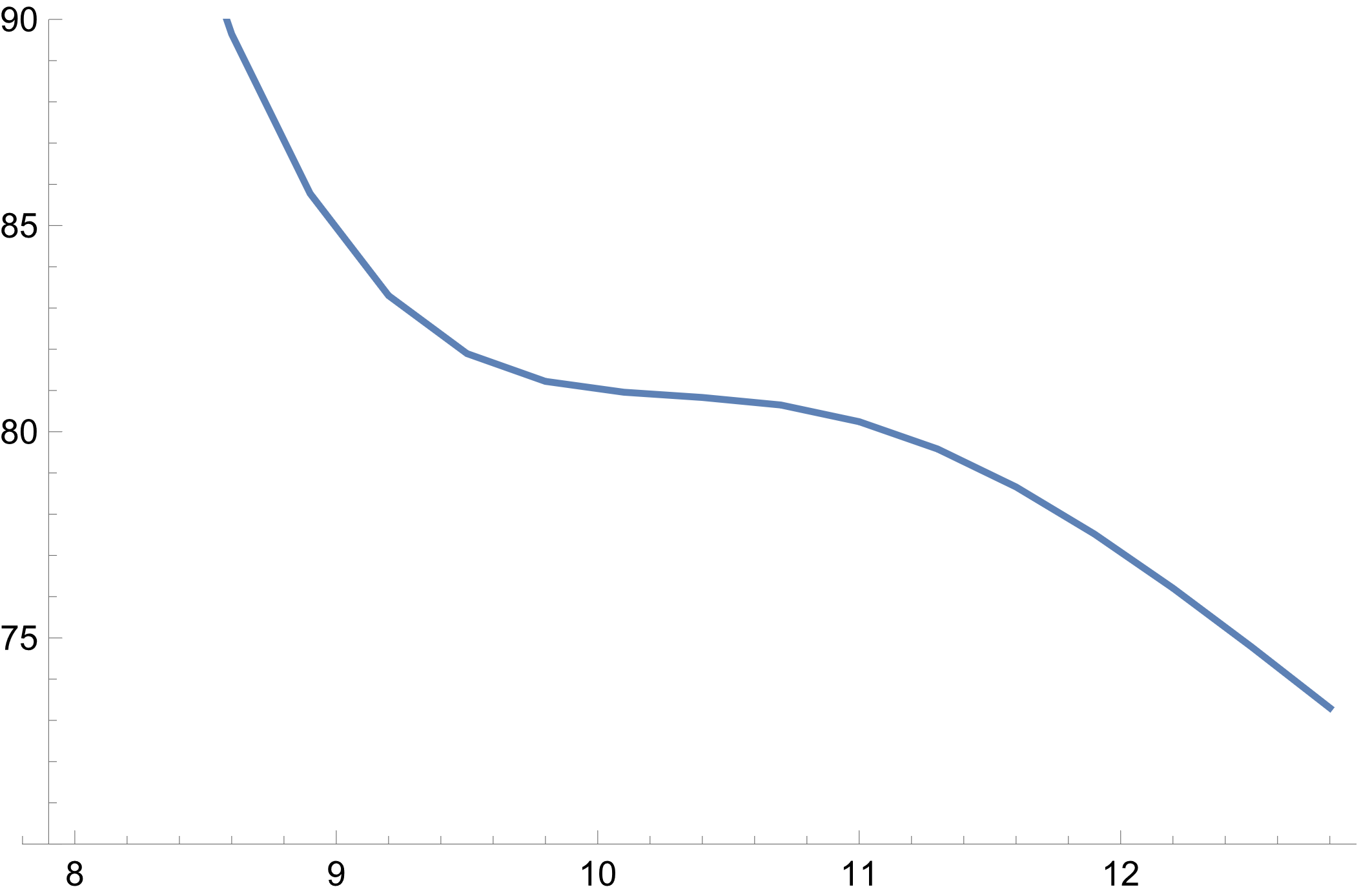 V, MeV
V, MeV
r, fm
r, fm
29
Conclusion
The nucleon density distributions of spherical nuclei are calculated within the self-consistent HF approach based on the energy density functional. For the reactions with light nuclei, the nucleus–nucleus interaction potentials are calculated in the double-folding form with these nucleon densities. The Landau–Migdal parameters was applied for calculating the nucleus–nucleus interaction potentials in the double folding form
The characteristics of the Coulomb barriers obtained with original Skyrme EDF parametrizations aren’t in good agreement with those required to describe the sub-barrier complete fusion according to work1. Since then, we found the way of improving the Skyrme EDF to minimize the Coulomb barrier
1V.V. Sargsyan, G.G. Adamian, N.V. Antonenko, H. Lenske, 
Phys.Lett. B 824, 136792 (2022)
30